S-NPP VIIRS Thermal Emissive Bands On-Orbit Performance and Calibration
Xiaoxiong (Jack) Xiong……
VCST, NASA/GSFC

	     Acknowledgements:	VIIRS SDR Team Members 
							VCST Members
May 18 2015
Outline
TEB Calibration
On-orbit Performance
 BB performance
 Detector short-term stability and long-term response (F-factors)
 Detector noise characterization (NEdT)
 Trending during WUCD
Potential Improvements and Uncertainty Estimates
 Uncertainty assessment 
 Improving M13LG calibration
 Average vs per-scan F-factor
 Moon in SV processing
Conclusions
2
Thermal Emissive Bands (TEB)
5 M-bands and 2 I-bands, covering wavelengths from 3.7 to 12mm
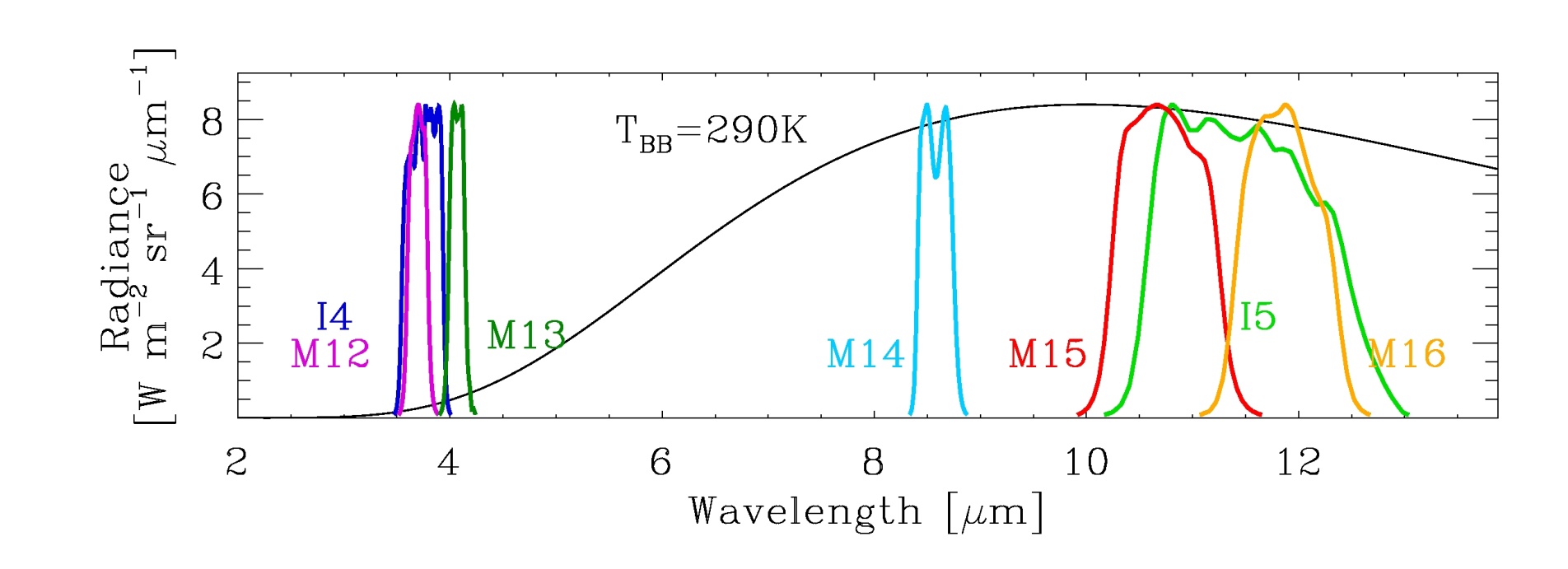 Calibrated using an on-board blackbody (BB):
Scaling factor “F-factor” is derived and applied each scan.
Warm-up and cool-down (WUCD) cycles are performed quarterly to fully characterize TEB detector response, including offset and nonlinear terms.
3
TEB Calibration Methodology
VIIRS Earth View radiance is retrieved following ATBD Eq.(116)
dn: detector response 
ci: calibration coefficients
RVS: response versus scan-angle
where the Lbg(B,) is the background difference between the EV and SV path:
the F-factor is derived each scan for each band, detector, and HAM-side:
Estimated BB radiance
Retrieved BB radiance
and the aperture radiance from the BB is:
4
BB Performance
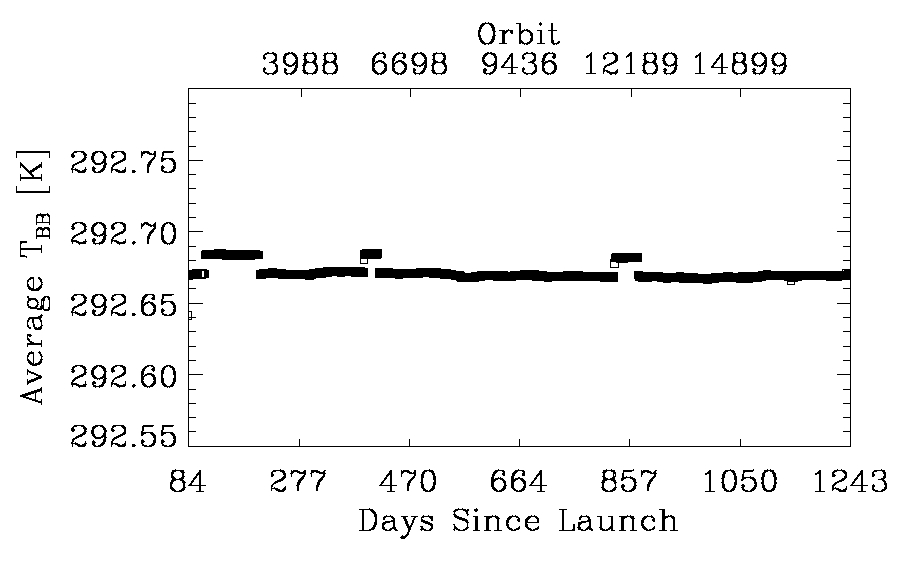 Long-term trend of daily-averaged TBB
Stable to within a few mK.
~15mK offsets were due to the use of two different TBB settings.
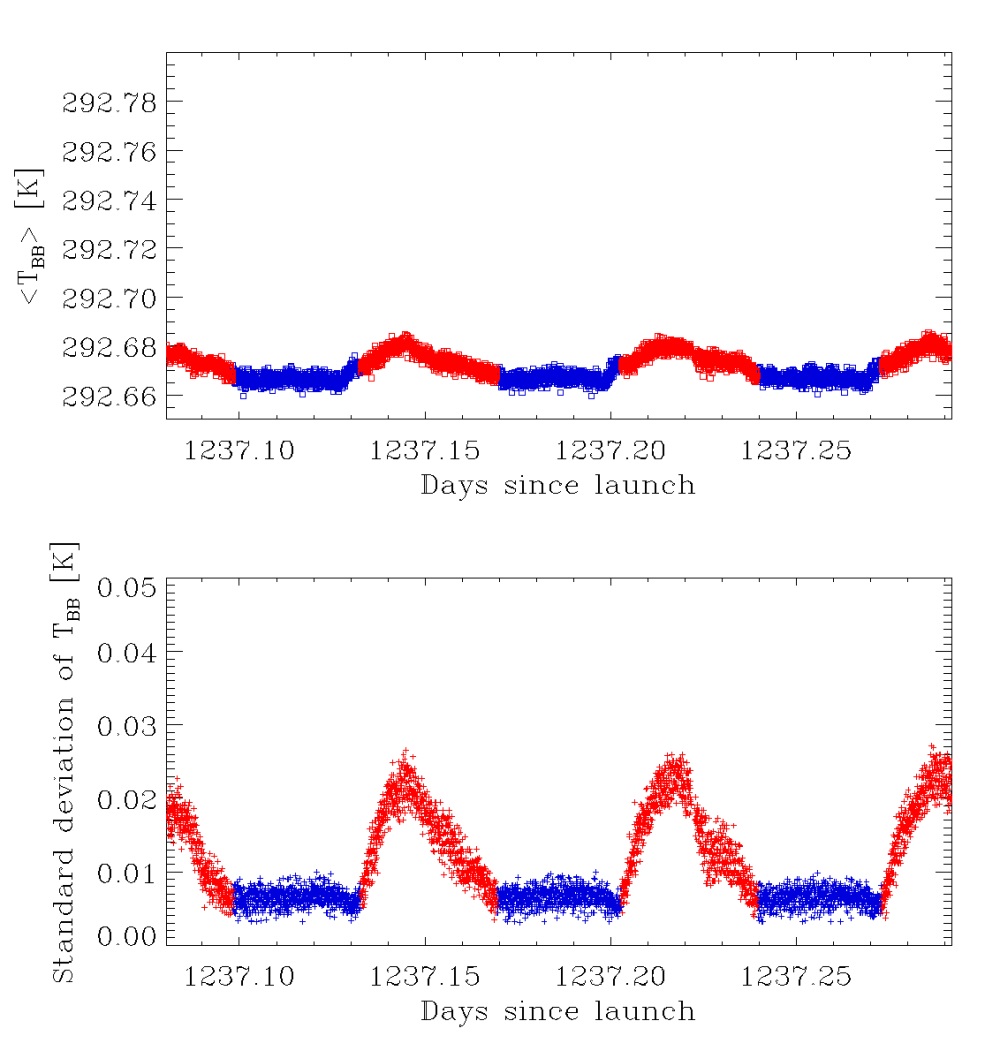 Day / Night
Short-term stability (scan-by-scan TBB):
Orbital variations of individual thermistors up to 40mK
Variations in average temperature ~ 20mK
Temperature difference between individual thermistors up to 60mK
BB uniformity meets the requirement with standard deviation less than 30mK
30mK uniformity requirement
5
Detector Short-term Stability
Orbits: 17553, 17554, 17555
Detector responses (F-factors) show small orbital variations:
  ±0.2% or less for scan-by-scan 
  ±0.1% or less for granule average
Would using averaged F-factors improve SDR product?

F-factor orbital variations correlate with TBB variations and instrument temperatures variations.
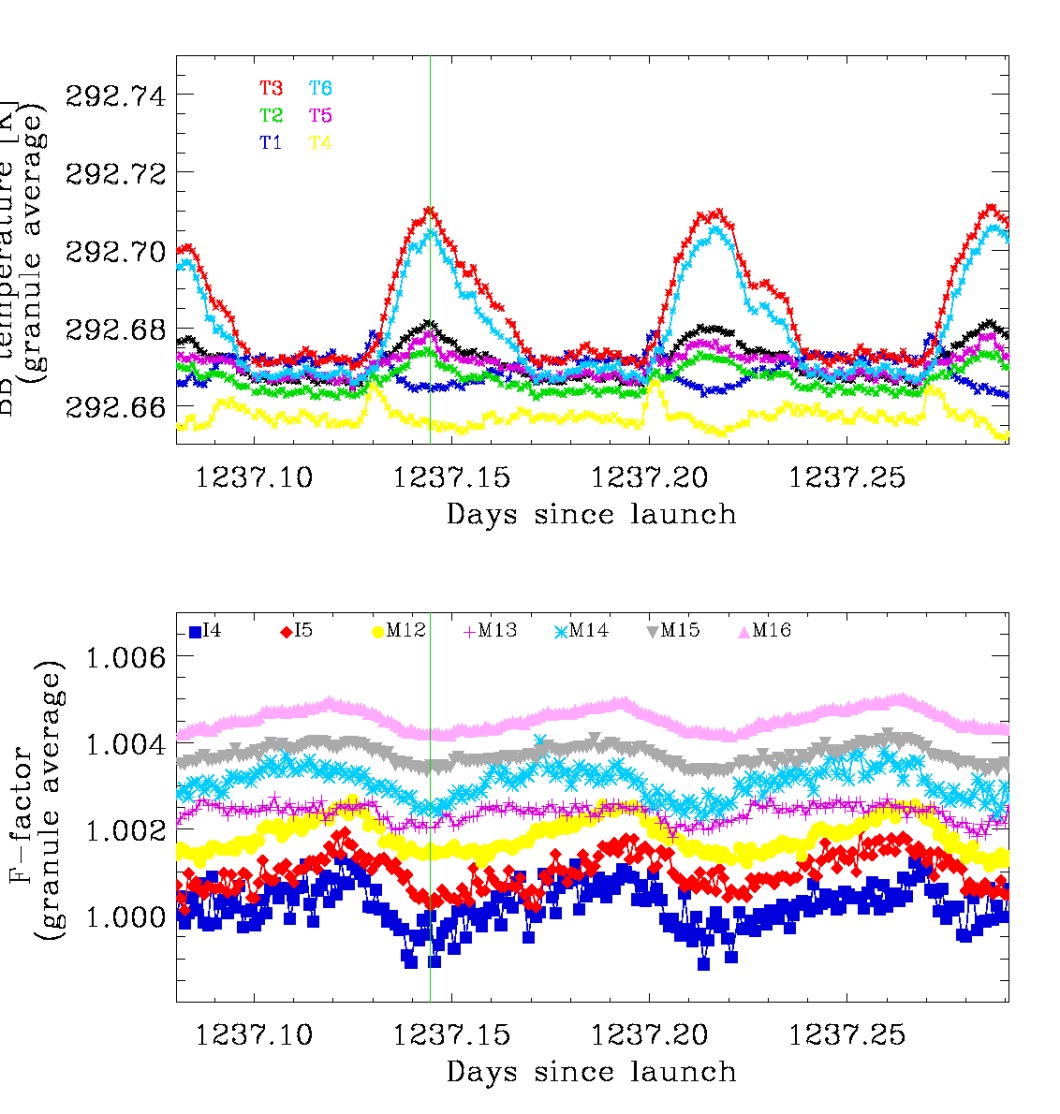 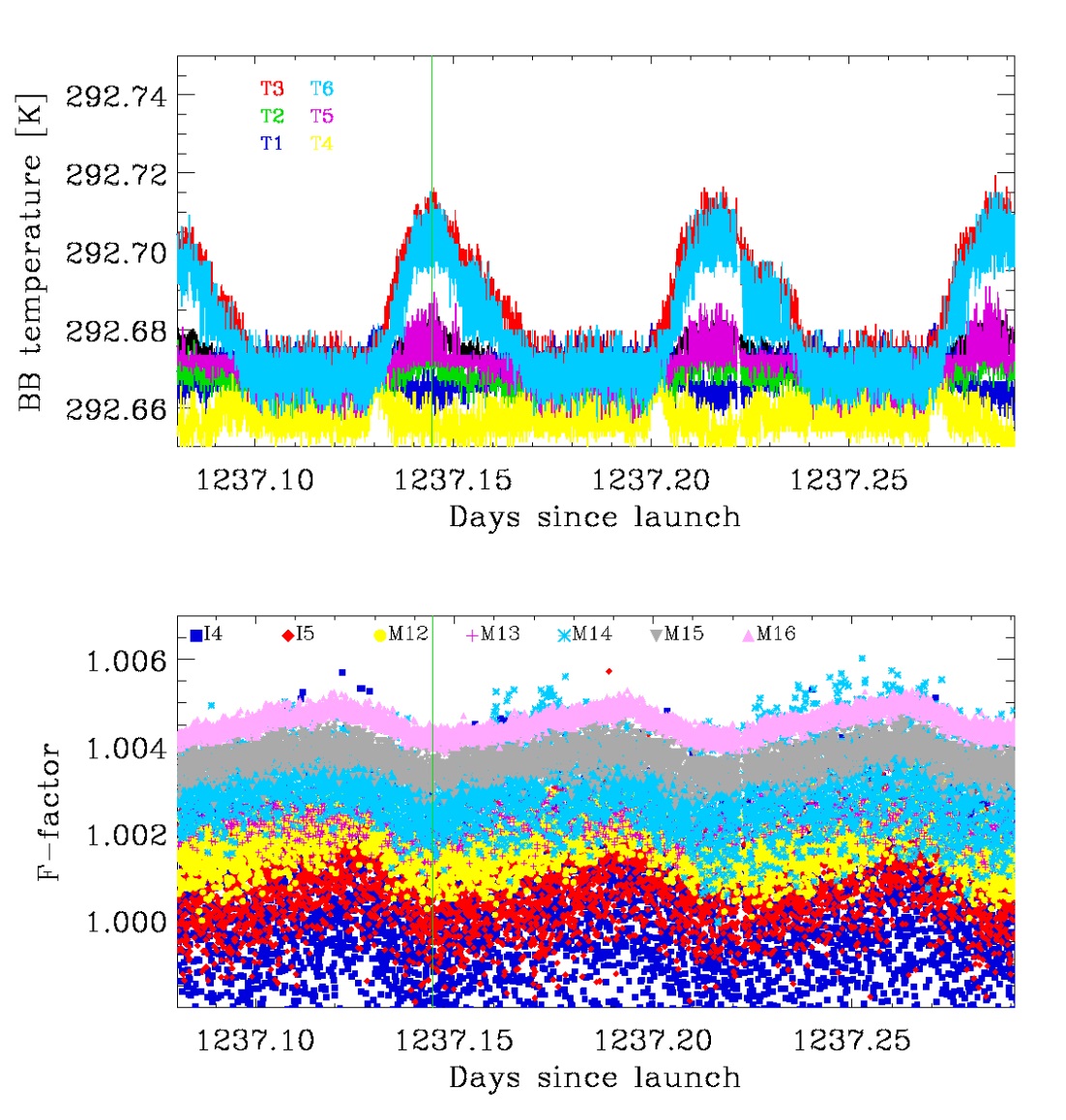 Scan-by-scan (HAM-A)					Granule average (HAM-A)
6
* For clarity the F-factors are shifted.
Short-term Stability- Individual Detectors
Orbits: 17553, 17554, 17555
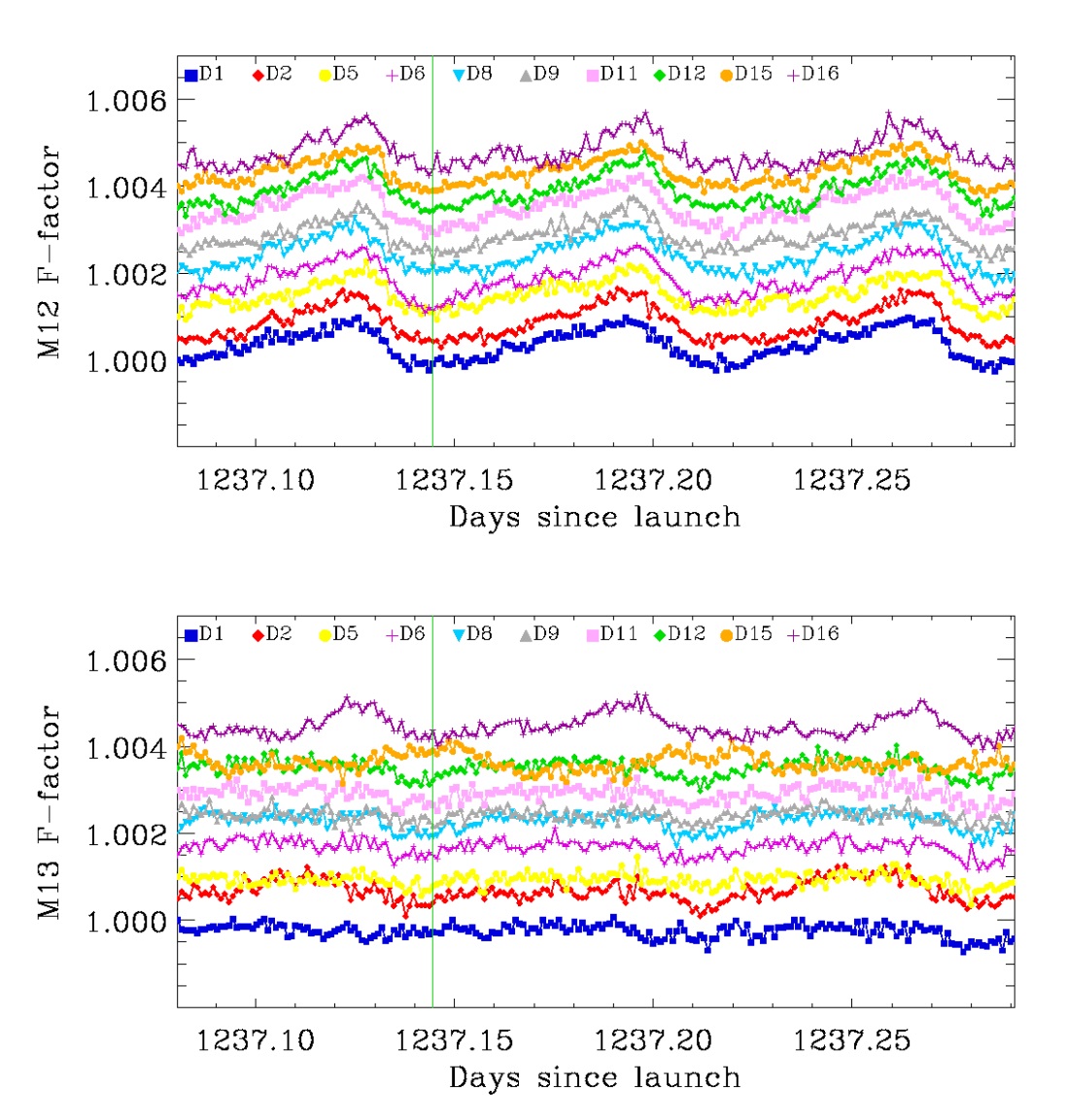 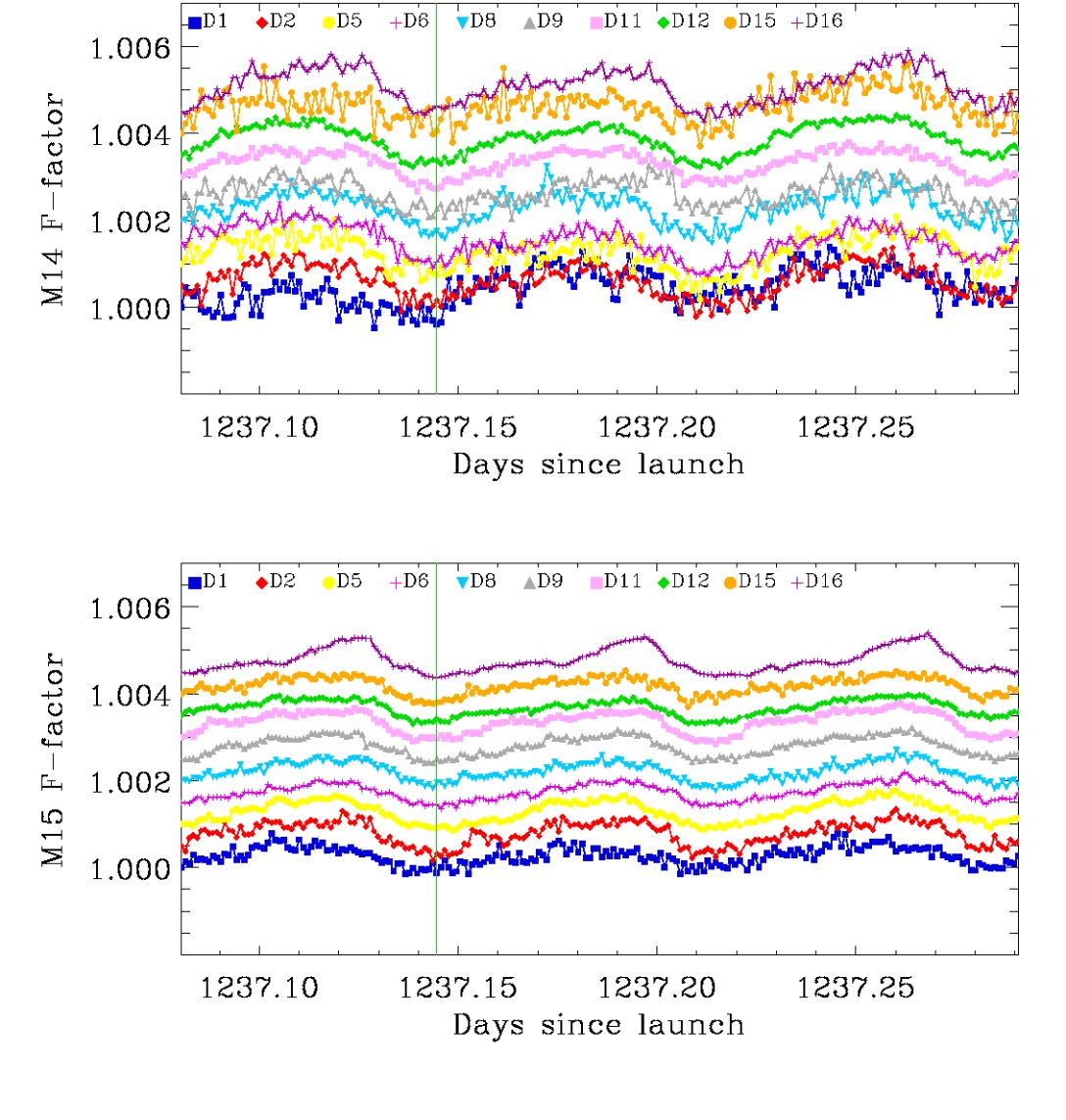 Granule average (HAM-A)
M16 (not shown) similar to M15; same D16 our of family behavior
7
* For clarity the F-factors are shifted.
Detector Long-term Response
Daily average F-factor trend:
From Jan 20, 2012 (orbit 1200) to Mar 24, 2015 (orbit 17637)
I5 shows the most noticeable trend of ~1%, while the rest of the bands are within 0.37% (M12).
Discontinuities in the trend  are coincident anomalies during  which the cold FPA and/or instrument temperatures changed. 
 Features in LWIR bands F-trend appear to coincide with the passage of the Earth through perihelion.
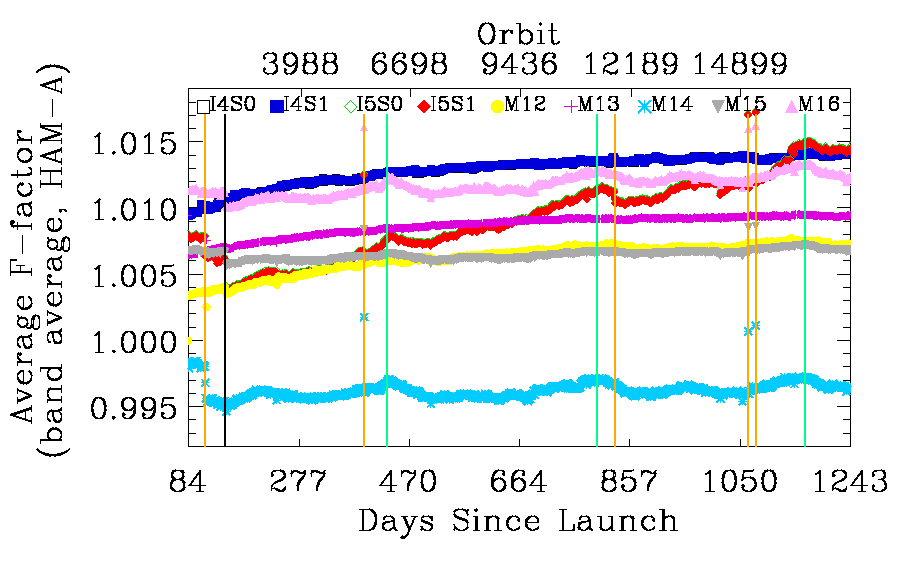 Petulant anomaly
Earth in perihelion
SC anomaly 
20120324
8
Instrument Temperatures Trend
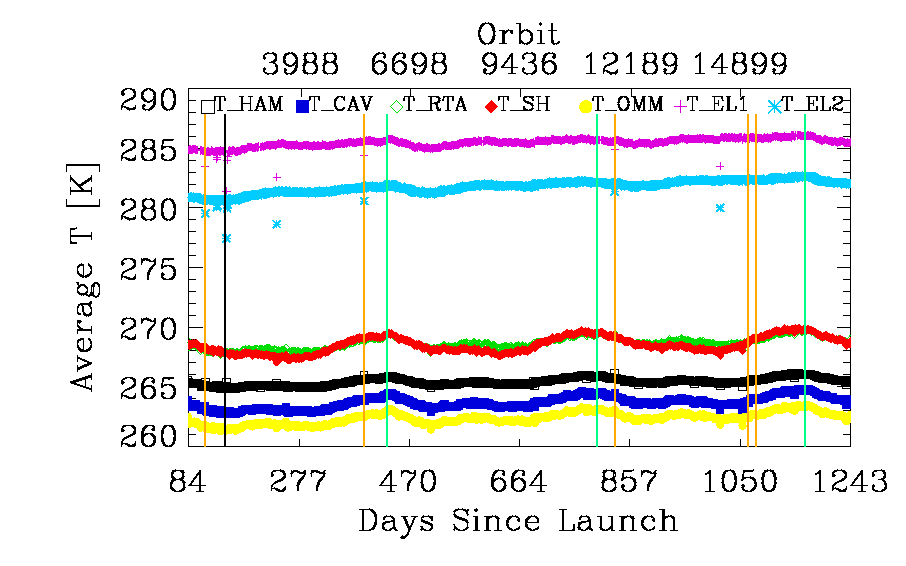 Discontinuities in the instrument temperatures trends coincident with discontinuities in the F-factor trends shown on previous slide.
 Features in instrument temperature trends appears to coincide with the passage of the Earth through perihelion. The F-factor for LWIR bands shows features at the same time. 
There is a small increasing trend of SMWIR focal plain temperature, which can explain the trend observed in MWIR bands (I4, M12, M13).
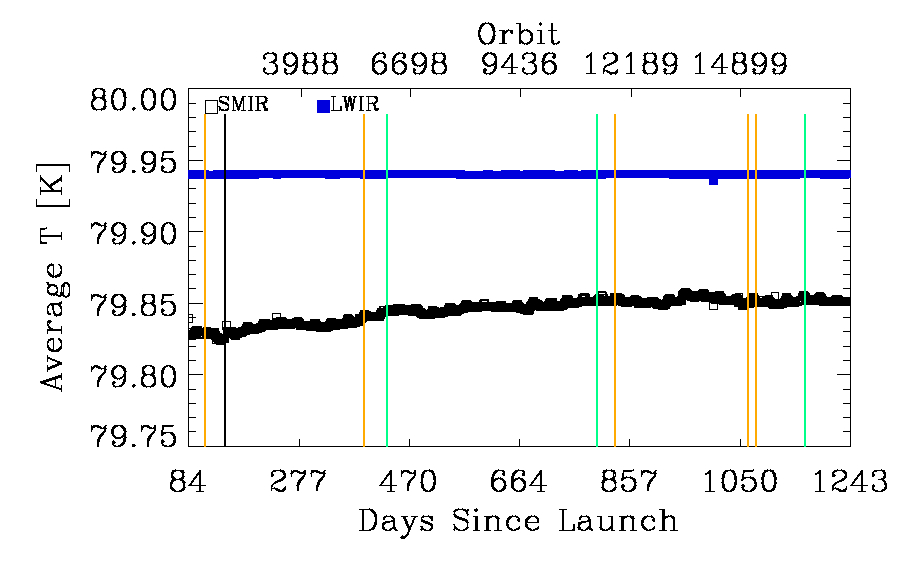 9
Detector Noise Characterization (NEdT)
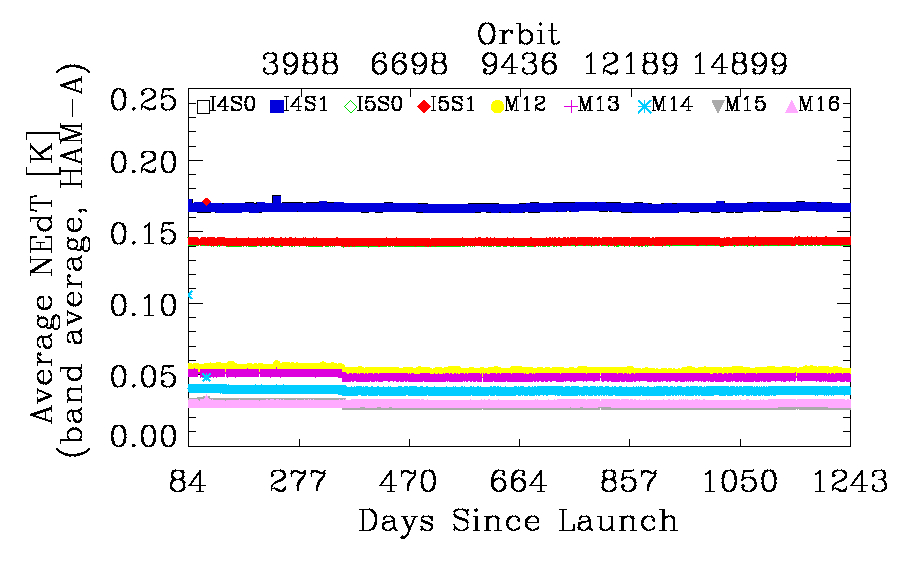 NEdT routinely trended at 292.5K: stable since the CFPA temperatures reached ~80K (orbit 1200). Band averaged values are within 0.2 K for I bands and 0.07 K for M bands
NEdT at TTYP derived periodically from BB WUCD data: stable and meeting the sensor design requirements by a wide margin:
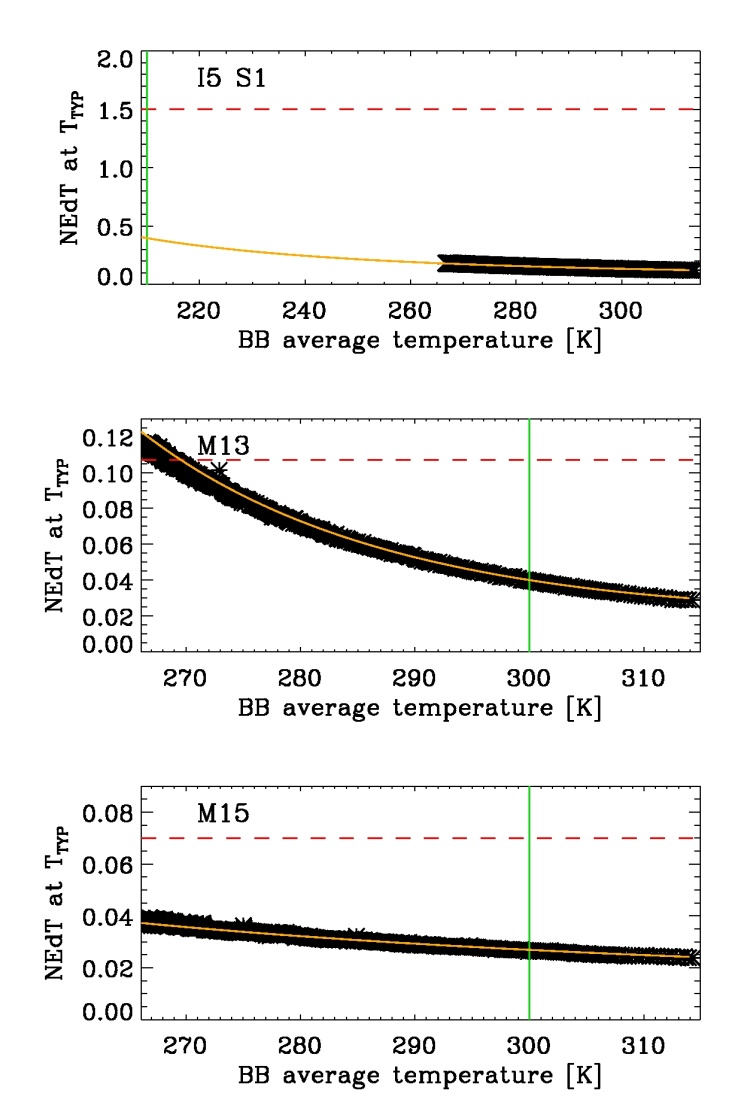 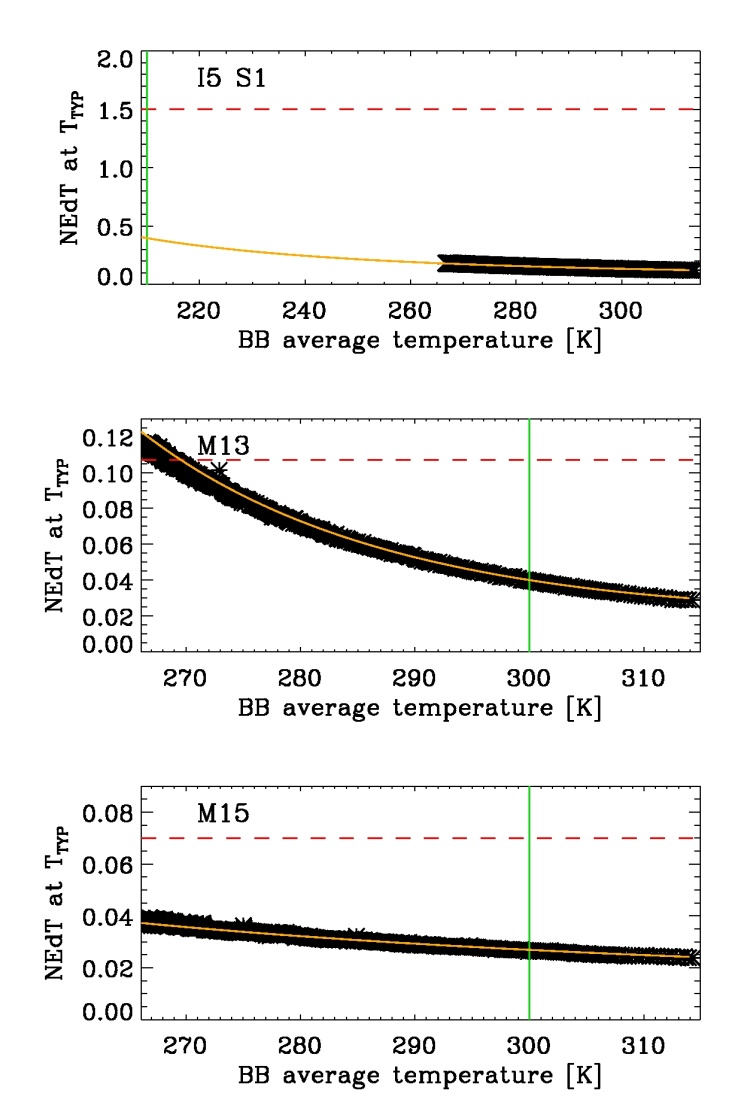 10
Detector Noise Characterization (NEdT)
NEdT at TTYP (derived from BB cool-down data)
Continue to meet the sensor design requirements
11
12
Calibration Coefficients – Band-average c1
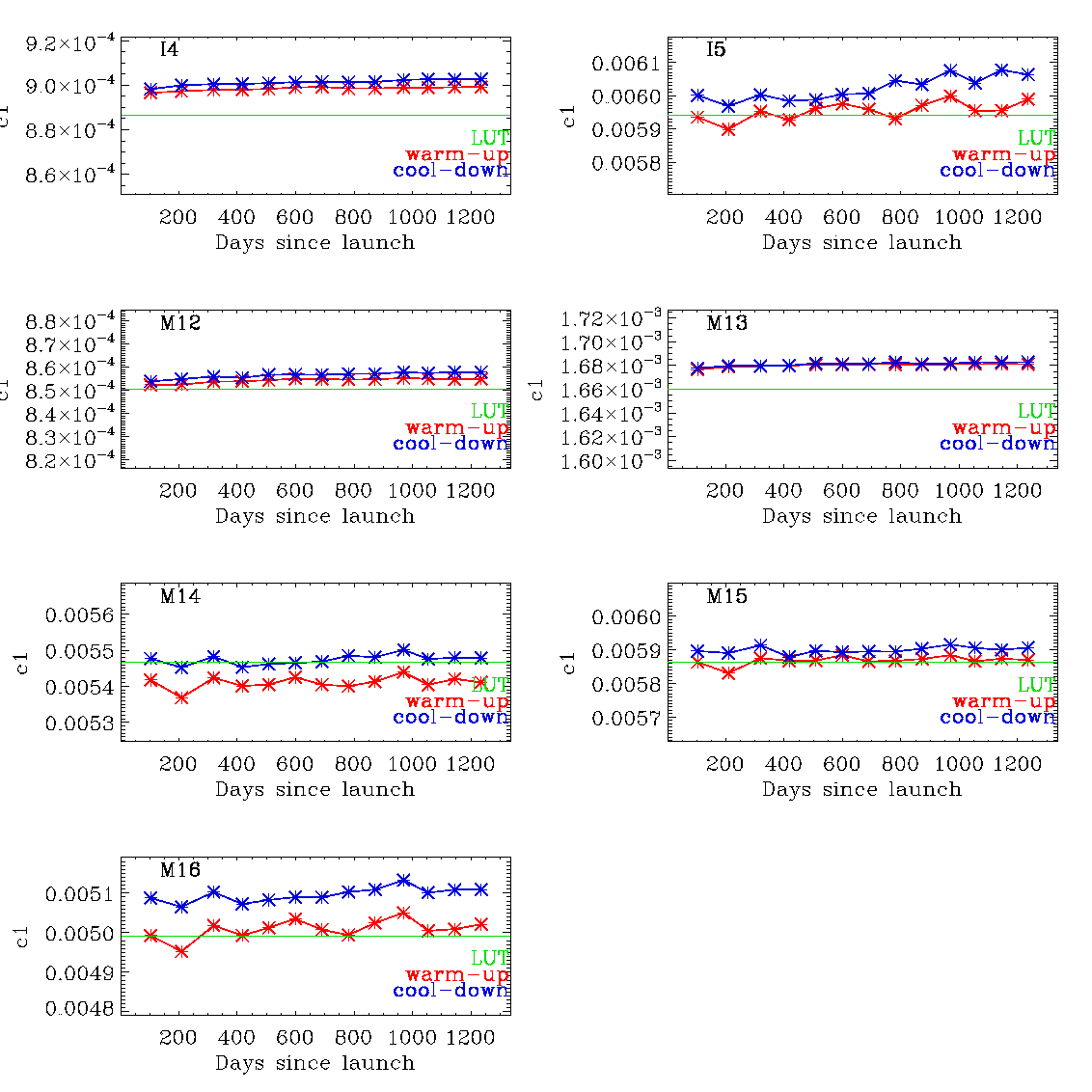 Band-average c1 coefficients, as derived from the thirteen WUCD till Mar 2015, are shown in red (WU data), and blue (CD data) and compared to pre-launch (green). I5 c1 starts to show noticeable trend, consistent with results from F-factor trending.
 Band-average c1 coefficients derived during WUCD cycles are within 1.9% on average (at M16 CD) from pre-launch values.
An offset between WU and CD results is present through the thirteen WUCDs, most prominent for LWIR bands.
Y-range spans c1LUT 4%  c1LUT
13
C0  Coefficients
Band average c0
Detector specific c0/c0LUT
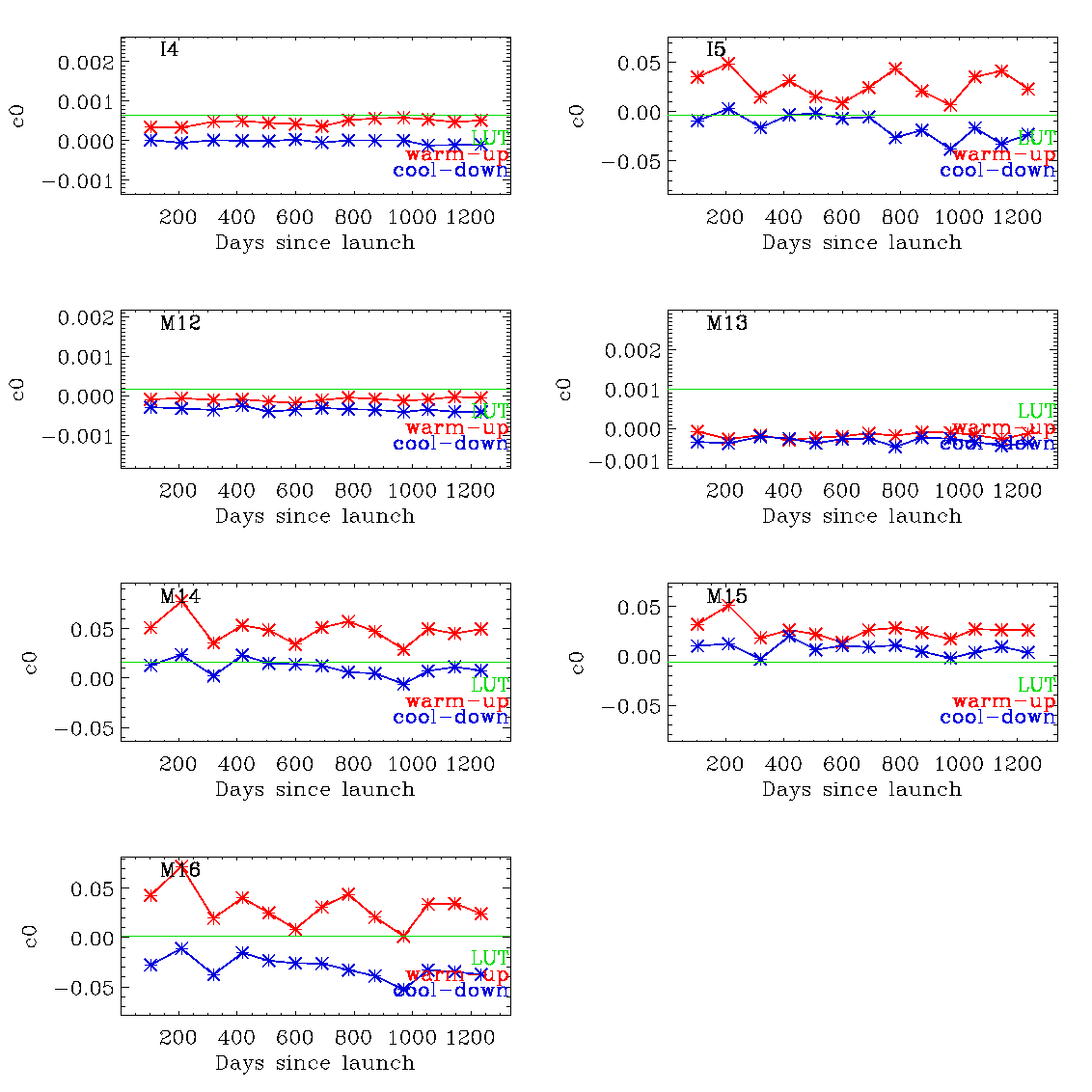 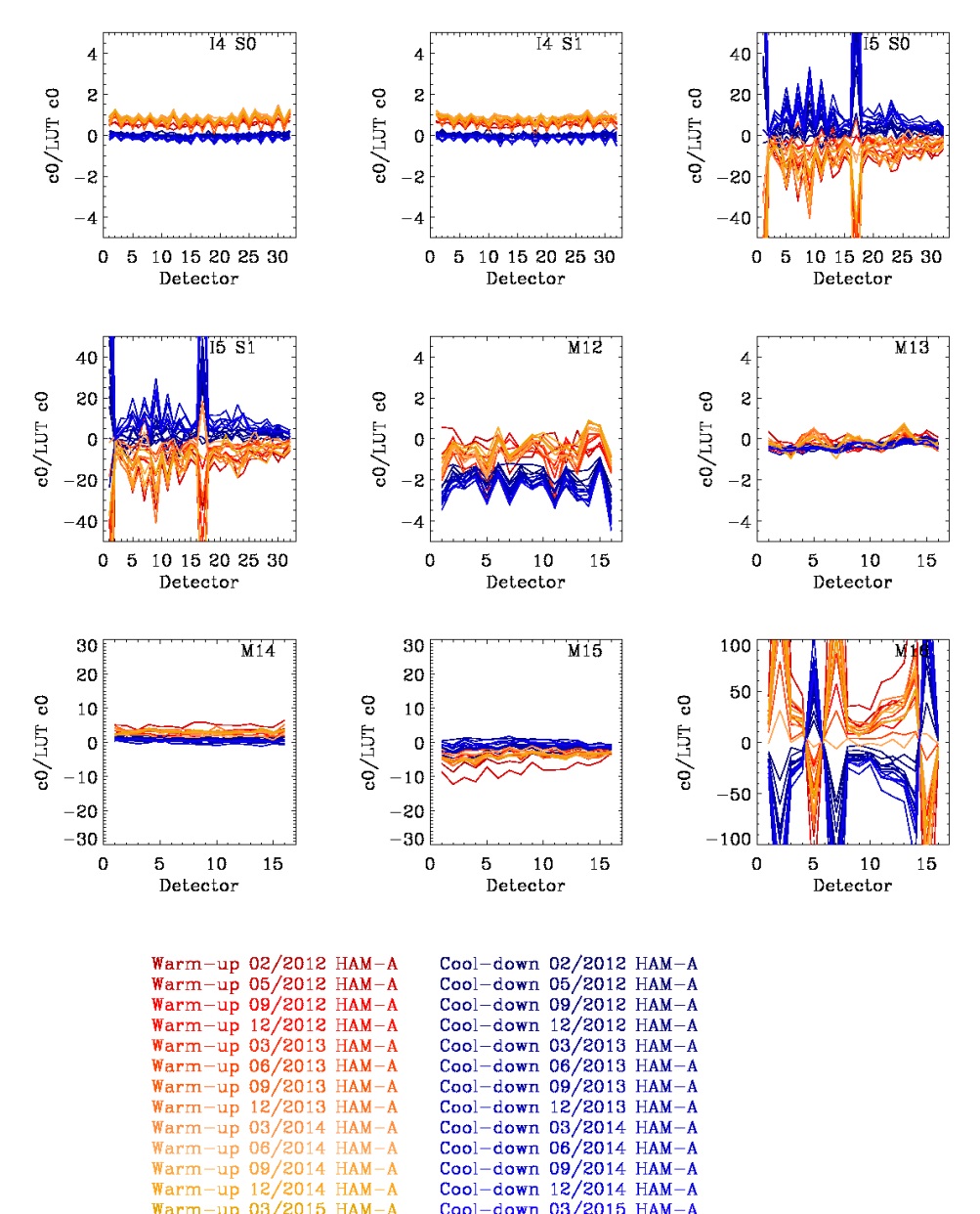 Y-range spans: c0LUT 0.002  (MWIR), 
                         c0LUT 0.1      (LWIR)
Uncertainty Estimates
EV retrieved radiance uncertainty propagated using standard NIST formulation (k=1)

  Some uncertainty contributors determined pre-launch by the            instrument vendor: RTA reflectance BB emissivity

  Radiometric coefficient and RVS uncertainties determined from NASA pre-launch analysis

  Uncertainties investigated for a range of input signal levels and scan angles
Total Uncertainty
Radiometric coefficients
Response
RVS
RTA reflectance
BB emissivity
Radiance (BB, SH, CAV, HAM, RTA)
Reflectance factors off BB
14
Comparison to Requirement [K]
Uncertainty specifications
Defined in terms of %, at particular uniform scene temperatures, converted to K
Estimates exceed the specification at lower scene temperatures for bands M12 and M13
15
Uncertainty [K]
Uncertainty contributors:
Dominant for MWIR bands are the relative BB radiance uncertainty and the relative EV dn uncertainty (increasing rapidly with decreasing scene temperature). 
The LWIR bands uncertainties are dominated by the c0, RVS, and EV dn relative uncertainties, which increase with decreasing scene temperatures.
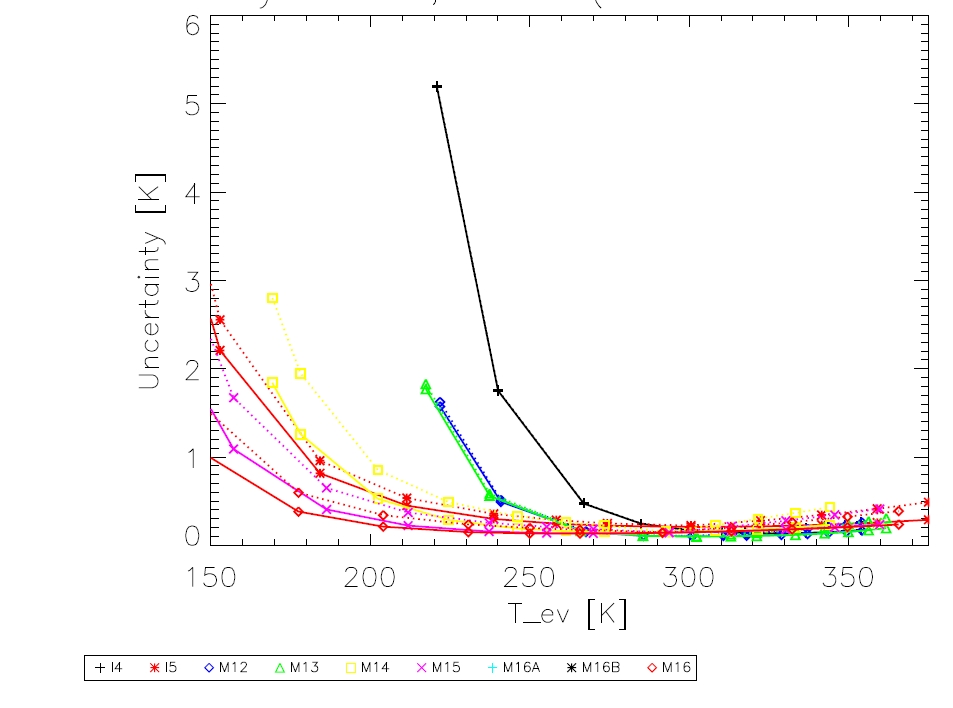 16
M13 LG Calibration
M13 low gain:  No scan by scan F factor correction
Prelaunch analysis differs between Government team (Aerospace and VCST ) and sensor subcontractor – current LUT. Government team results are:
  c1 = 0.142  -  7% higher than LUT value c1LUT  = 0.132;
  c0 = 0         -  inconsistent with c0LUT = 1.15
Proposal: 
Update M13 low gain coefficients based on Government team pre-launch analysis, which is consistent with results from on-orbit calibration
On-orbit comparison of lunar images in M13 LG and M13 HG - supports Government team pre-launch results:
M13 LG c1LUT, c0LUT
M13 LG c1=0.142, c0=0
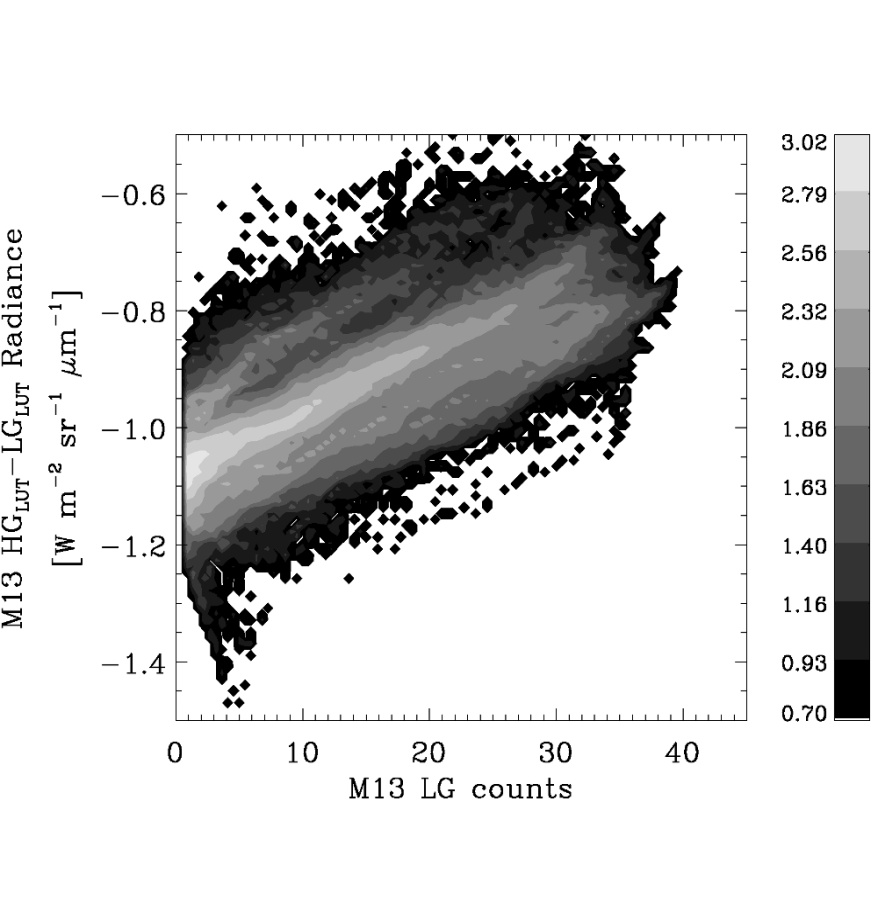 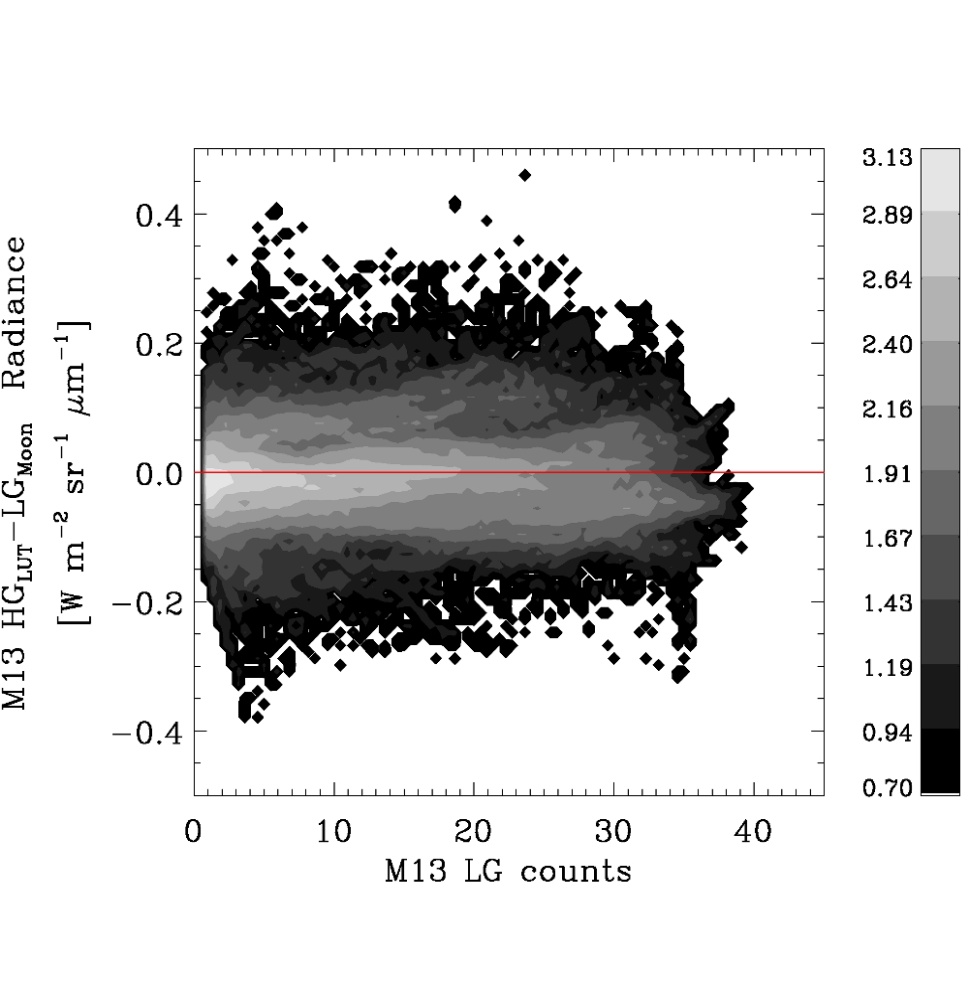 c1 = 0.142;  7% higher than  c1LUT -consistent with Gov. team pre-launch
c0 = 0 consistent with Gov. team pre-launch
17
Effect of F-factor Noise
T(M15)-T(M16) 
SDR: d20130121_t0736504_e0742307
Evaluating the effect of using average F-factors
 The VCST VIIRS SDR code was modified to apply average F-factors instead of per-scan F-factors for TEB calibration.
  The F-factors for each band, detector, HAM are averaged over 24 scans. 
 Using average F-factors does not significantly impact the SDR product. 
 Striping on the noise level affects SST products based on M15 and M16 brightness temperatures.
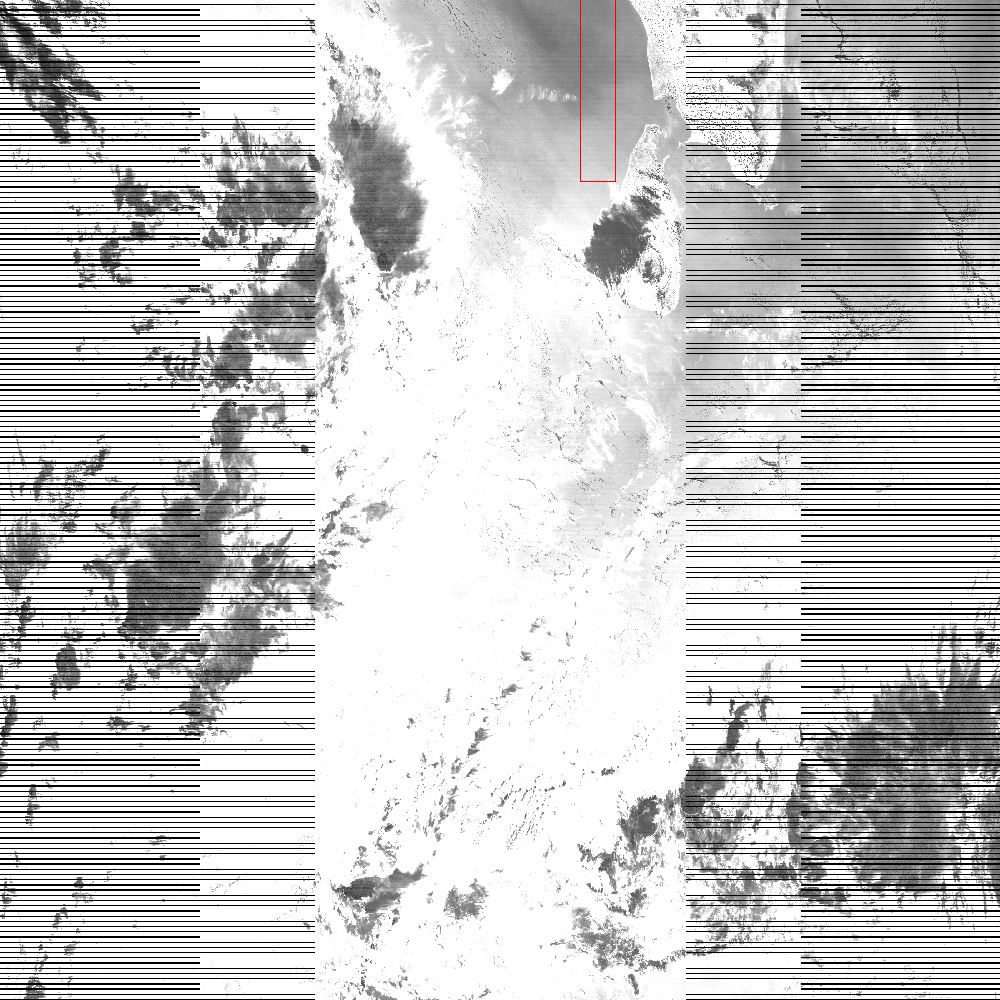 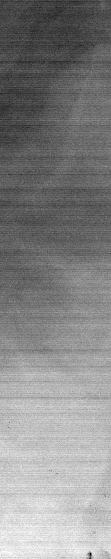 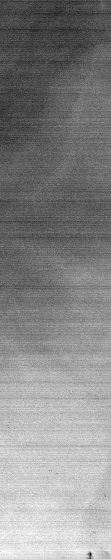 Orig
Av.F
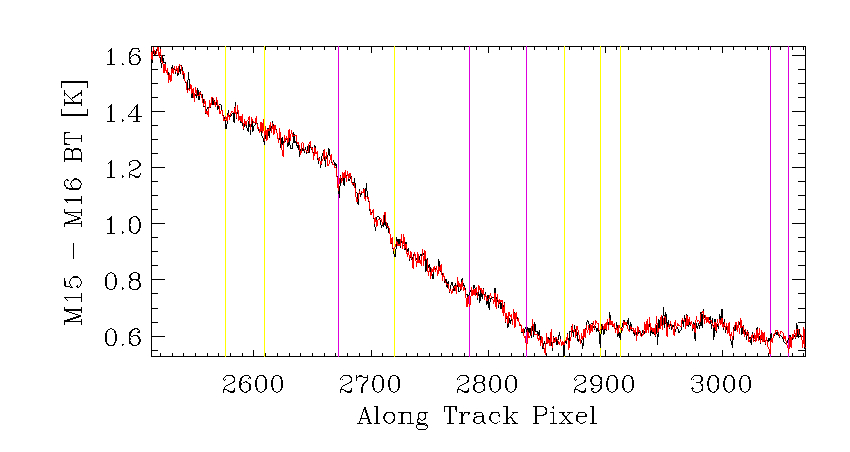 18
TEB Calibration when Moon in SV
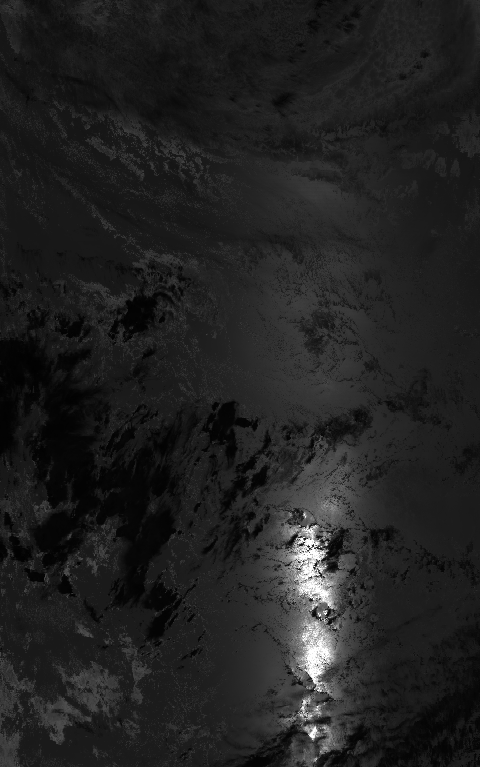 Before
After
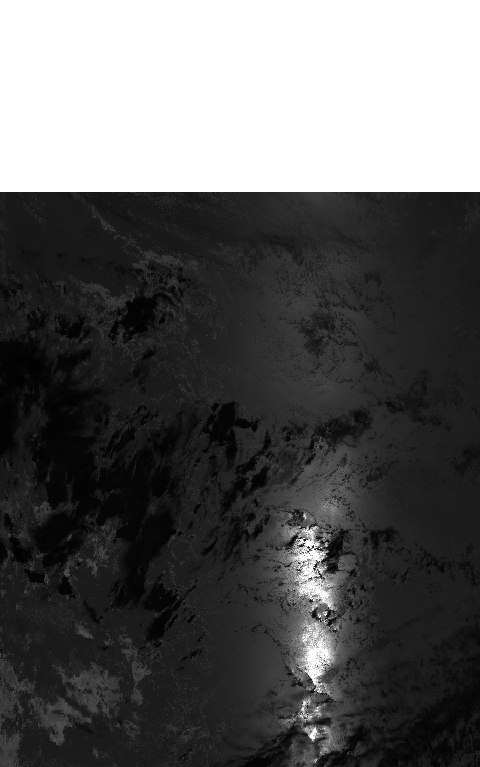 Currently for TEB, Fill values are assigned in EV SDR when the Moon is in the SV.

Improved algorithm computes the mean and standard deviation of a 48-frame sample each scan. Then the outlier samples (Moon intrusion) with selected rejection scheme are identified and excluded from the SV average for background subtraction.
Images of calibrated radiance from 4 consecutive Band M12 SDRs, generated with current SDR code (left) and modified (right) calibration algorithms (Data: Jan 22, 2013; Time 22:24:02). [Reference SPIE 2013, 8866-72]
19
F-factors Orbital Variation Reduction
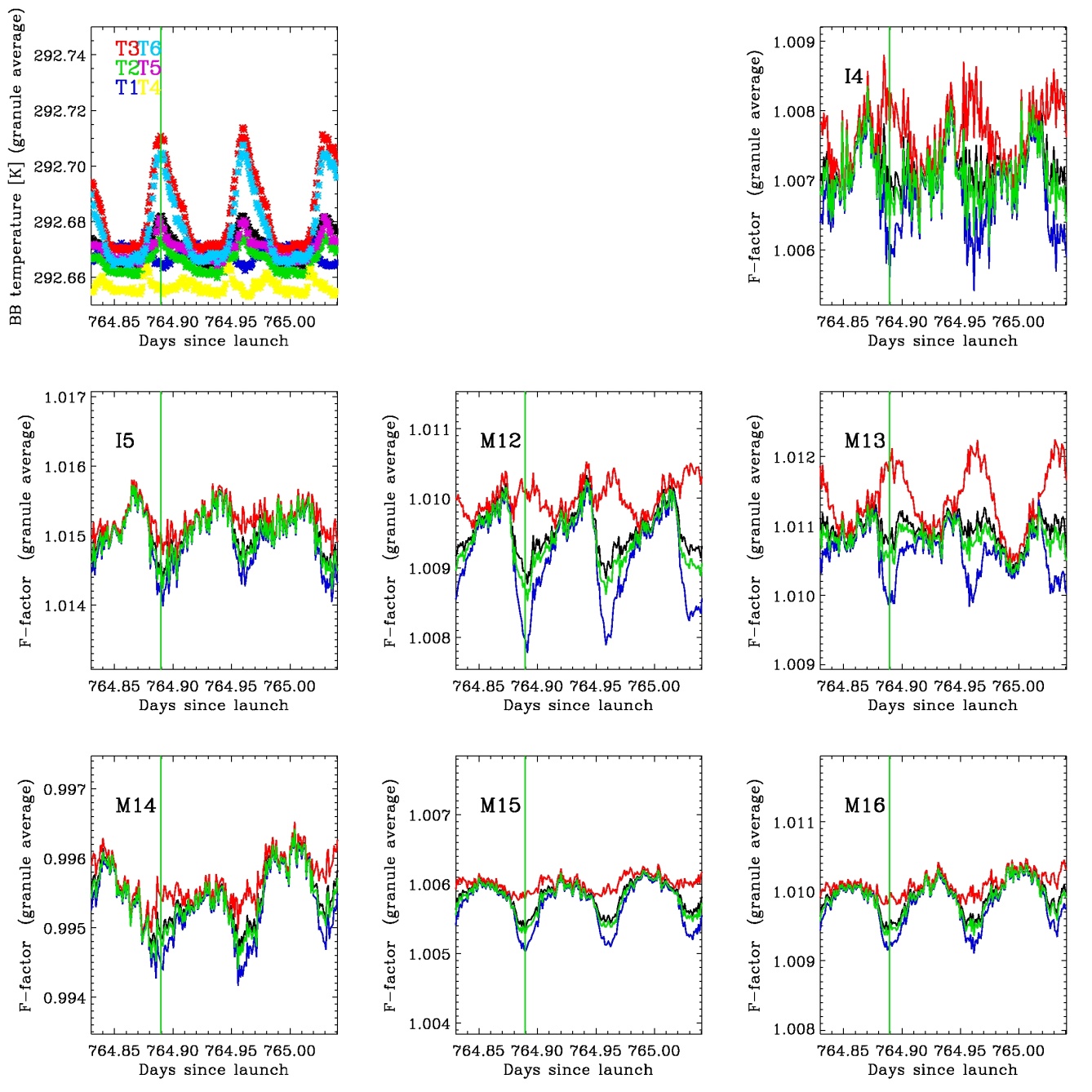 F-factor orbital variations are present, on the order of 0.05-0.1 %.	

  Changing the BB thermistor weighting can reduce the F-factor orbital variations. Using T3 and T6 yield less variation for most bands (except M13).


 Improving the background model which would also reduce the F-factor orbital variations.
T3 & T6
T2 & T5
T1 & T4
average T1-T6
20
Conclusions
S-NPP VIIRS on-orbit BB long-term (3+ yr) performance is very stable. Short-term (orbital) temperature variations are present but within the uniformity requirement of 30mK.
Detector response (F-factor) trending is stable, with I5 showing maximum band-average trend of 1% followed by M12 and I4. Small orbital variations are present  (0.05-0.1%).
No change is observed for TEB detector noise characteristics. NEdT at Ttyp is in compliance with the requirements.
Uncertainty estimates: TEB meet calibration requirements for most scene temperatures; M12 and M13 have slightly larger than specified UC at low scene temperatures; Larger uncertainties in M13 low gain (above 350 K).
Improvements: Updates to M13 LG offset and linear coefficients to improve calibration; Modifications to the SDR code/algorithm to allow TEB calibration to be performed when the Moon is in SV; Modifications to  SDR code to apply average F-factor do not have significant impact.
21
Back Up
22
Dynamic Range Verification
Dynamic range verified using scheduled Lunar observations  
All detectors of all TEB bands meet the Tmin (marginal non-compliance at I4) and Tmax requirements 
For some detectors of some bands the radiance limits in the Radiance-to-Temperature LUT do not extend to the largest possible unsaturated radiance
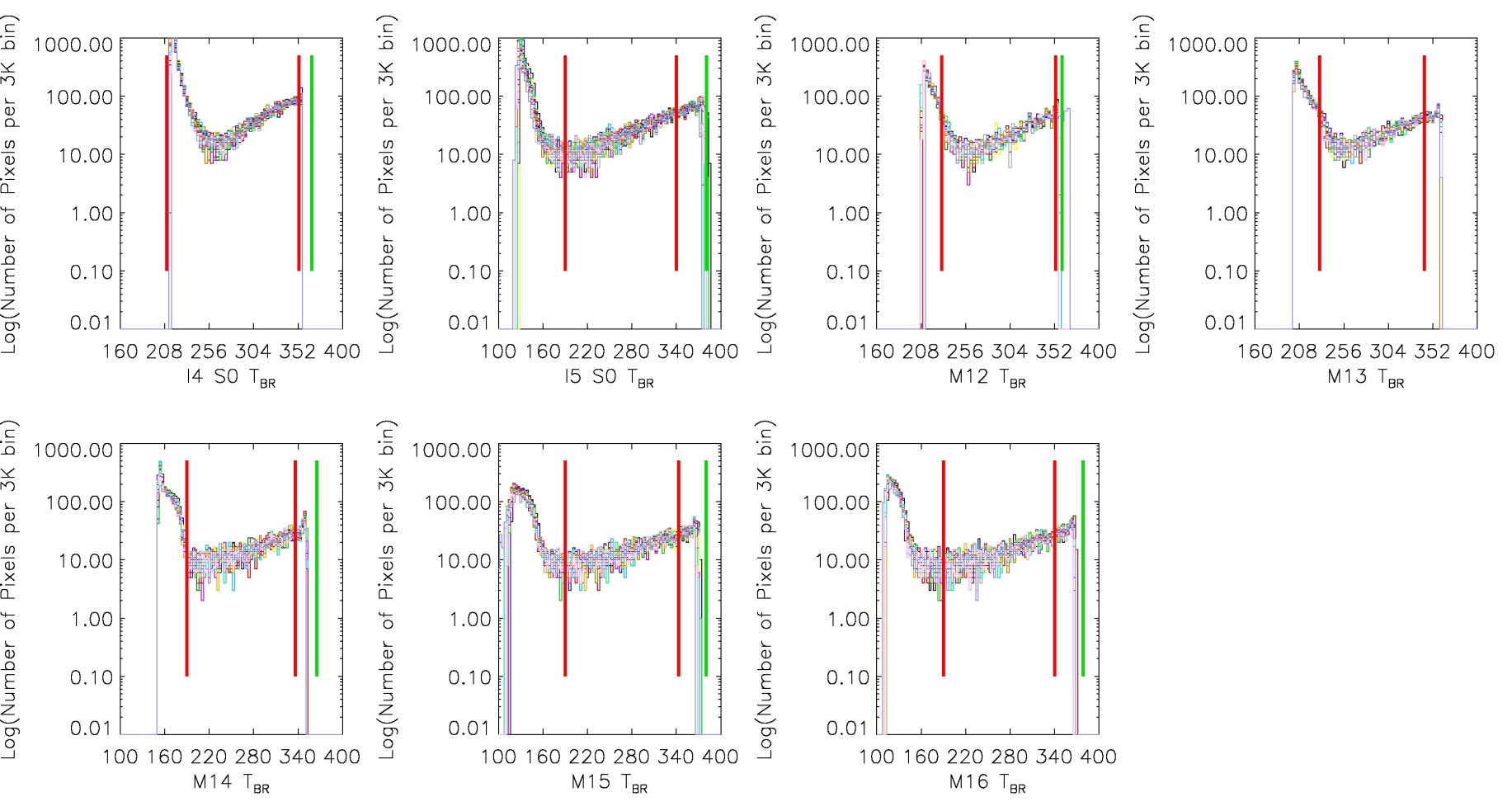 Requirement
LUT limit
I4
I5
M12
M13HG
M14
M15
M16
23
Detector Specific NEdT
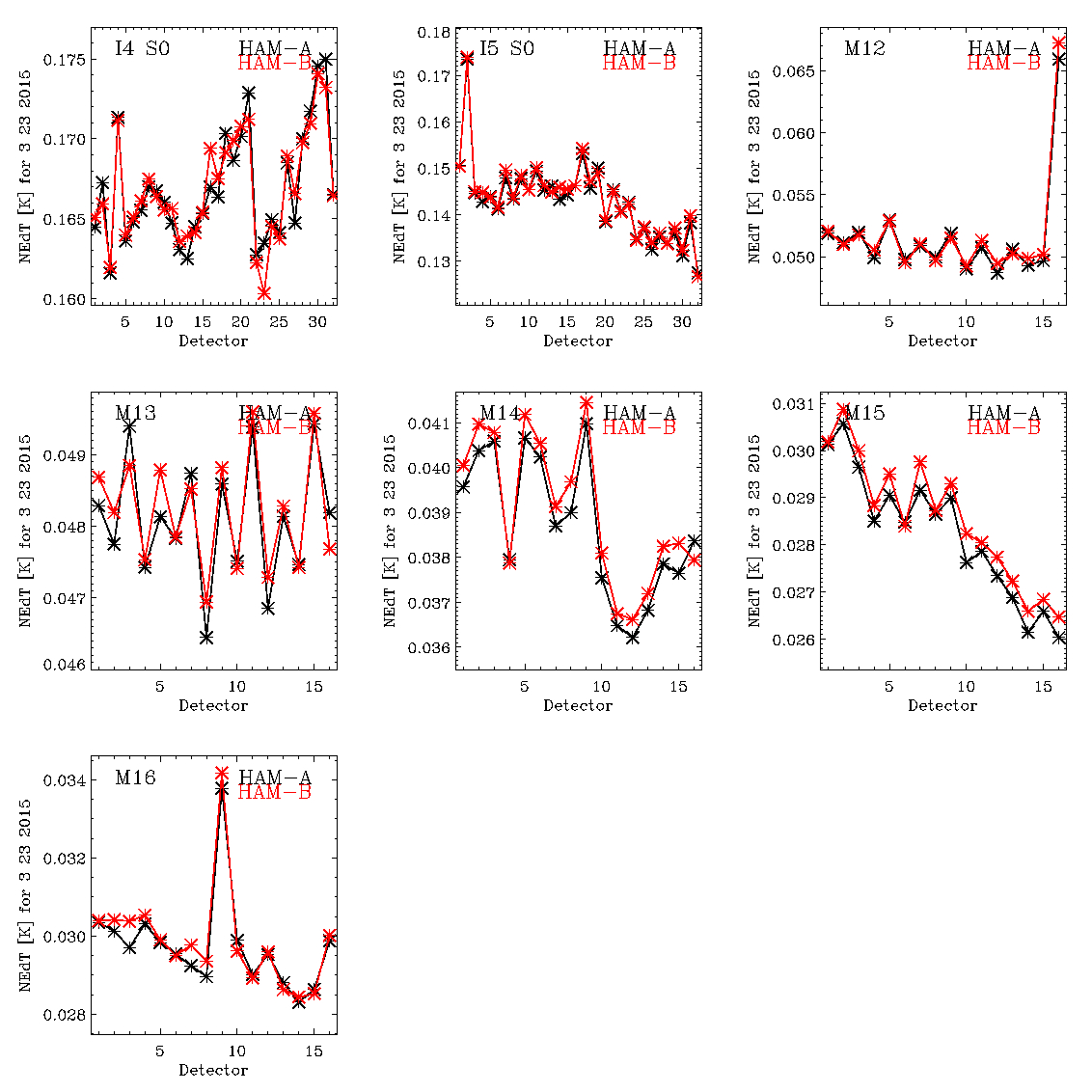 Detector specific NEdT is stable through the mission.
24
Warm-up Cool-down (WUCD) Cycles
WUCD cycles performed:  Feb, May, Sep, Dec 2012; Mar, Jun, Sep, Dec 2013, Mar 2014
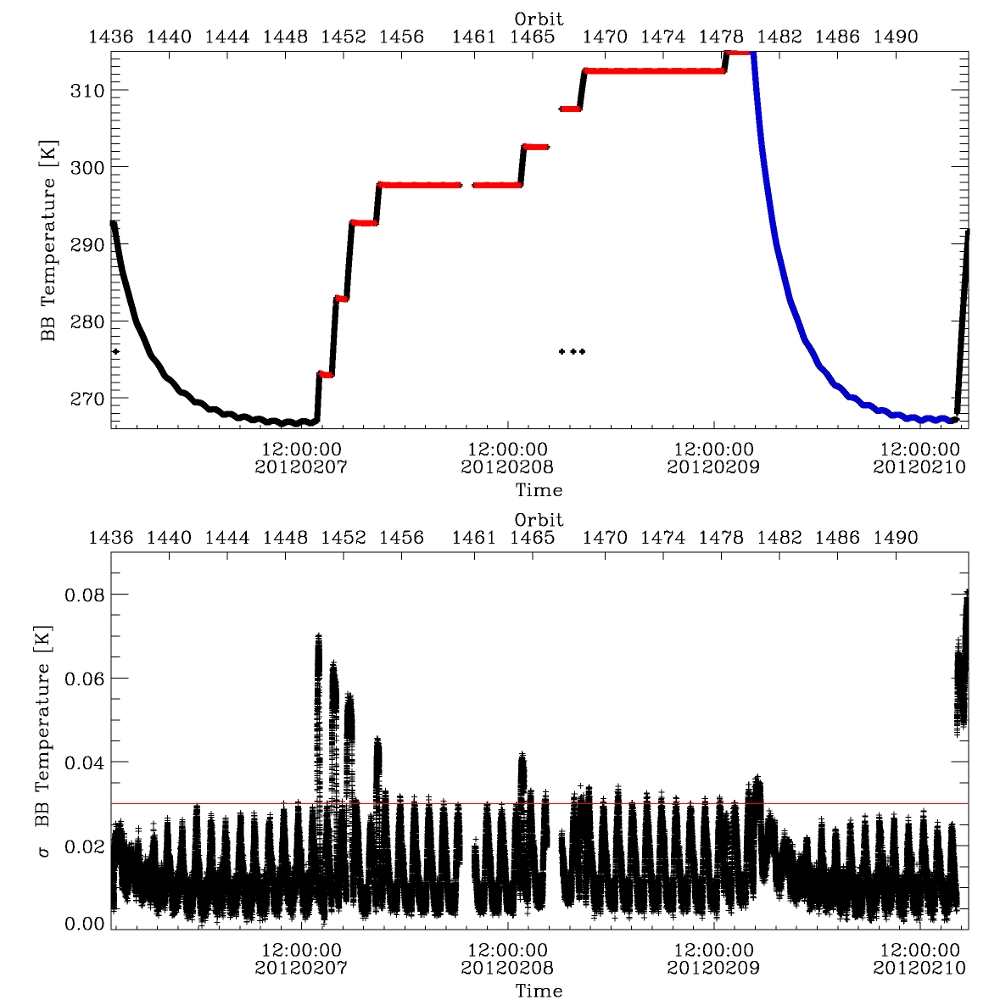 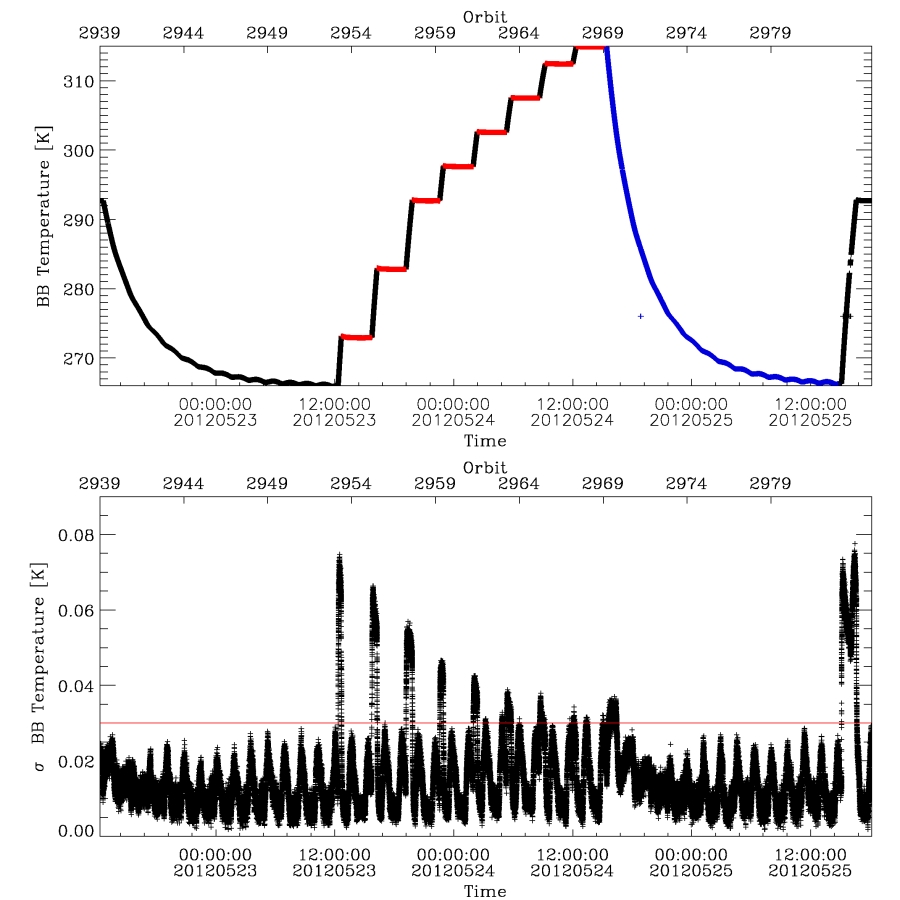 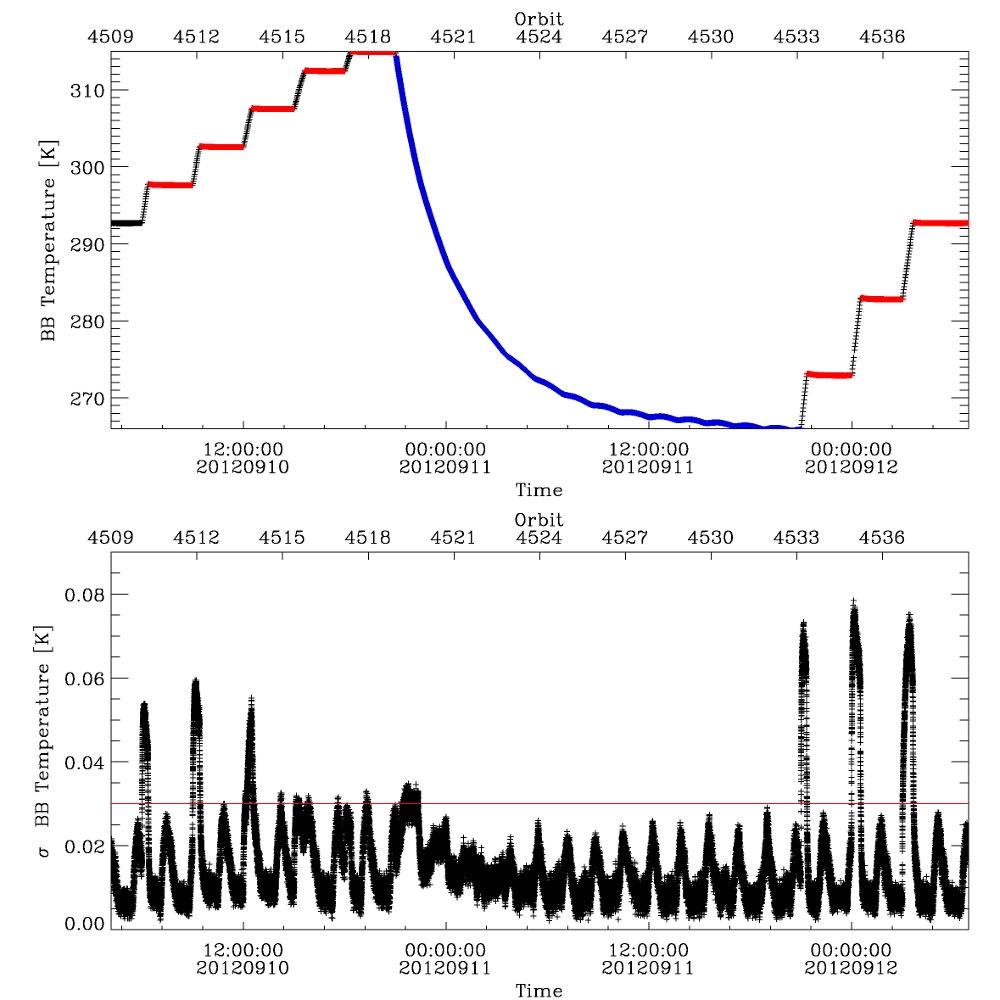 Sept. 10-12 2012 ; 
 orb.: 4509 – 4536; 
~28 orbits.
May 22 - 25 2012 ; 
 orb.: 2939 – 2984;
 ~46 orbits.
Feb. 6 -10 2012; 
 orb.: 1436 – 1494;
  ~59 orbits.
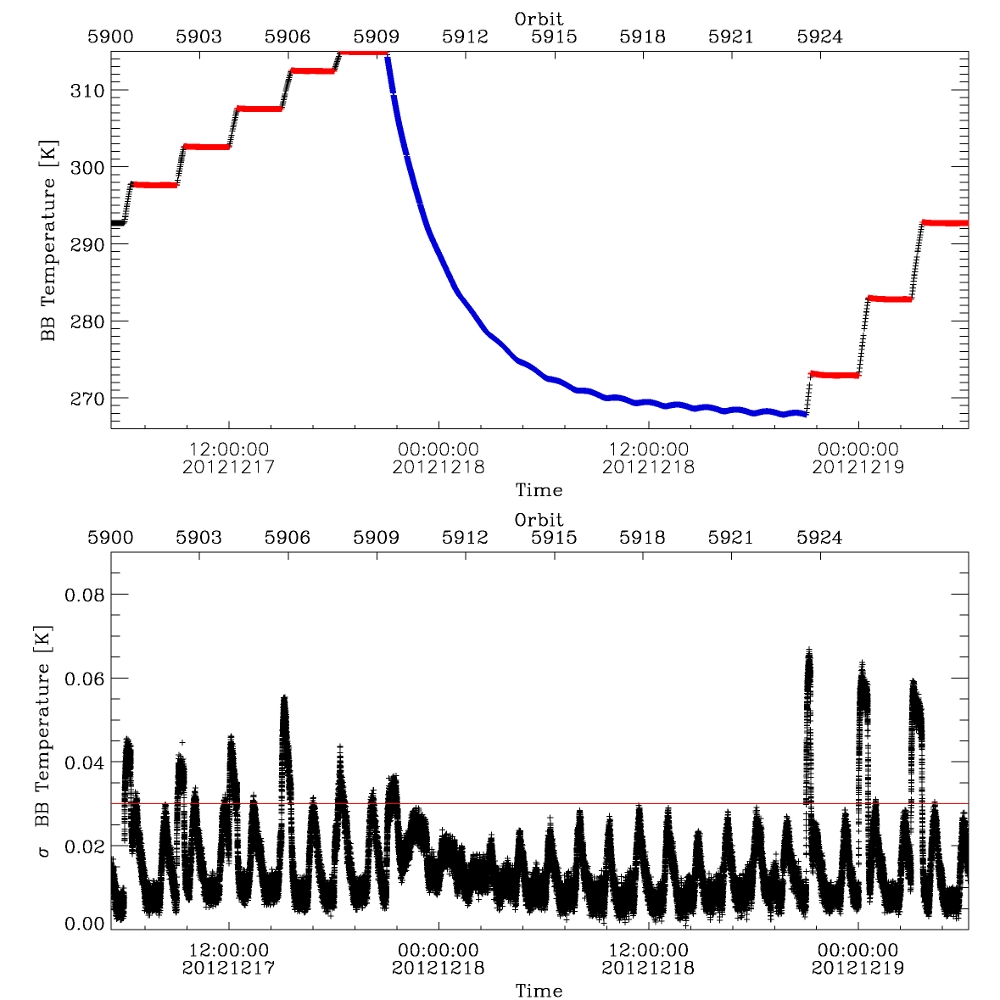 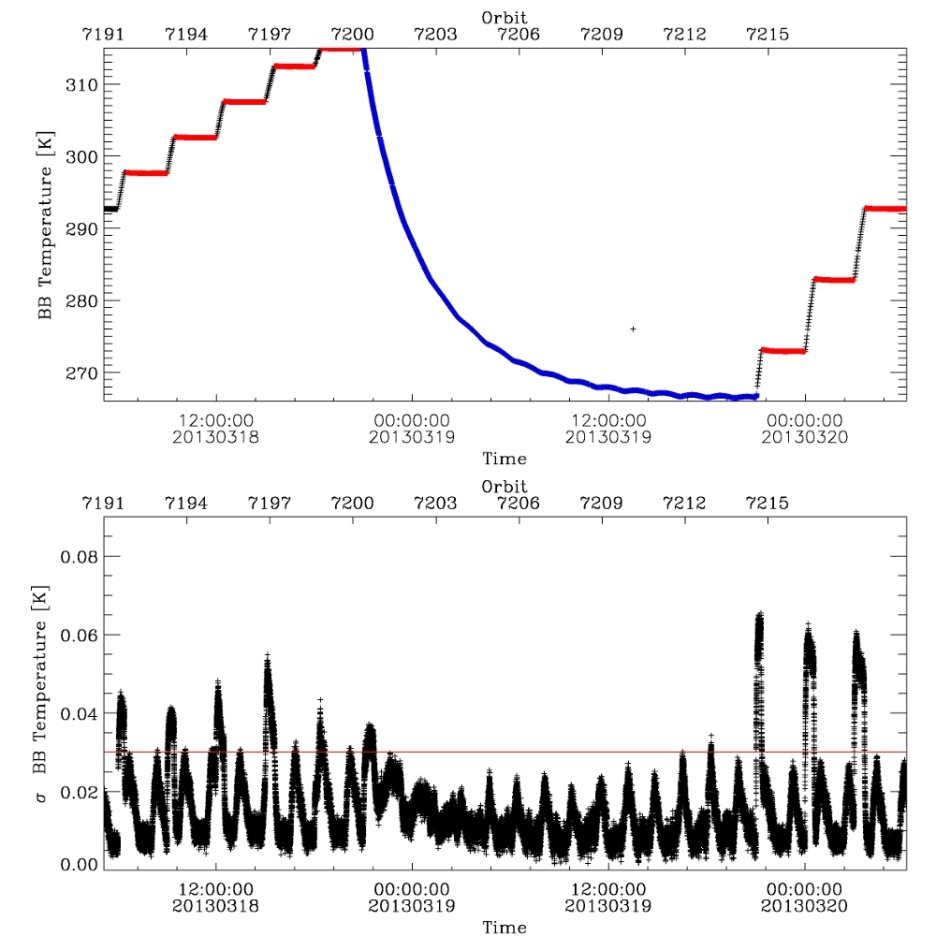 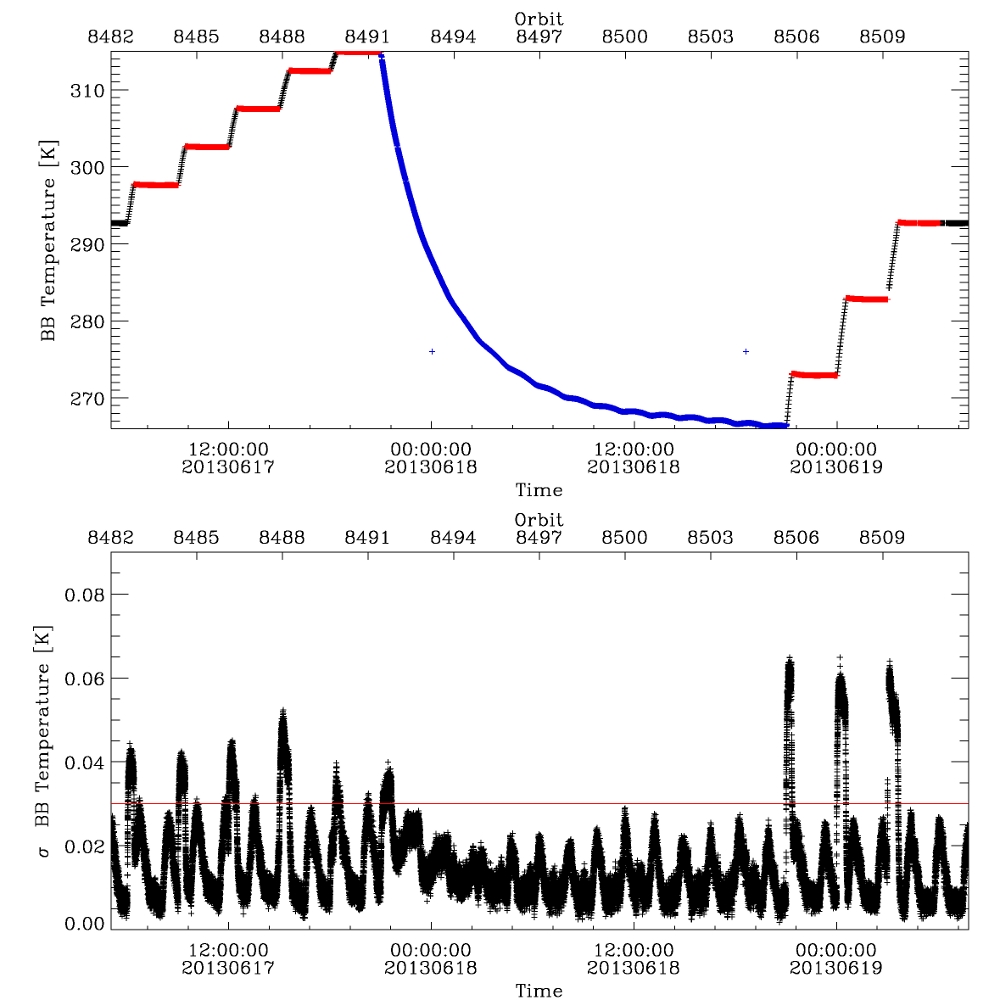 Dec. 17-19 2012 ; 
 orb.: 5900 – 5928; 
~29 orbits.
Mar. 18-20 2013 ; 
 orb.: 7191 – 7219; 
~29 orbits.
June 17-19 2013 ; 
 orb.: 8482 – 8510; 
~28 orbits.
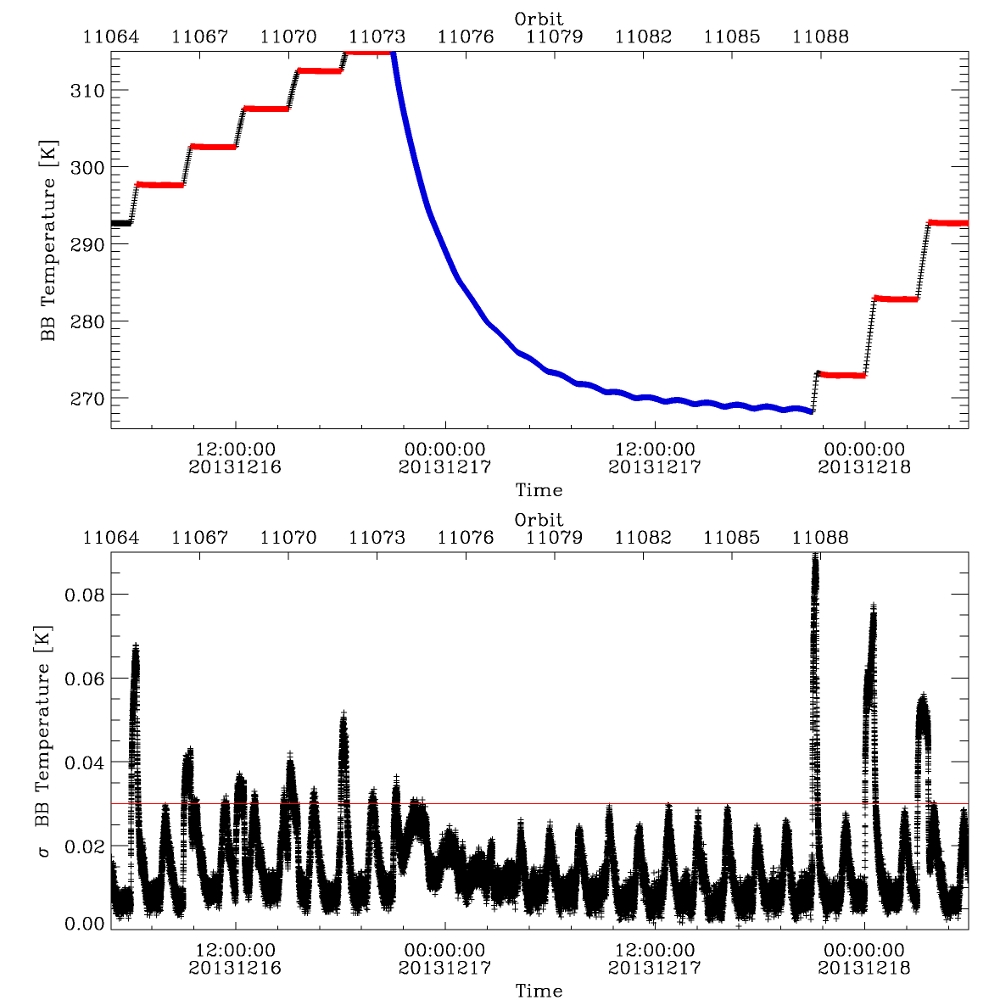 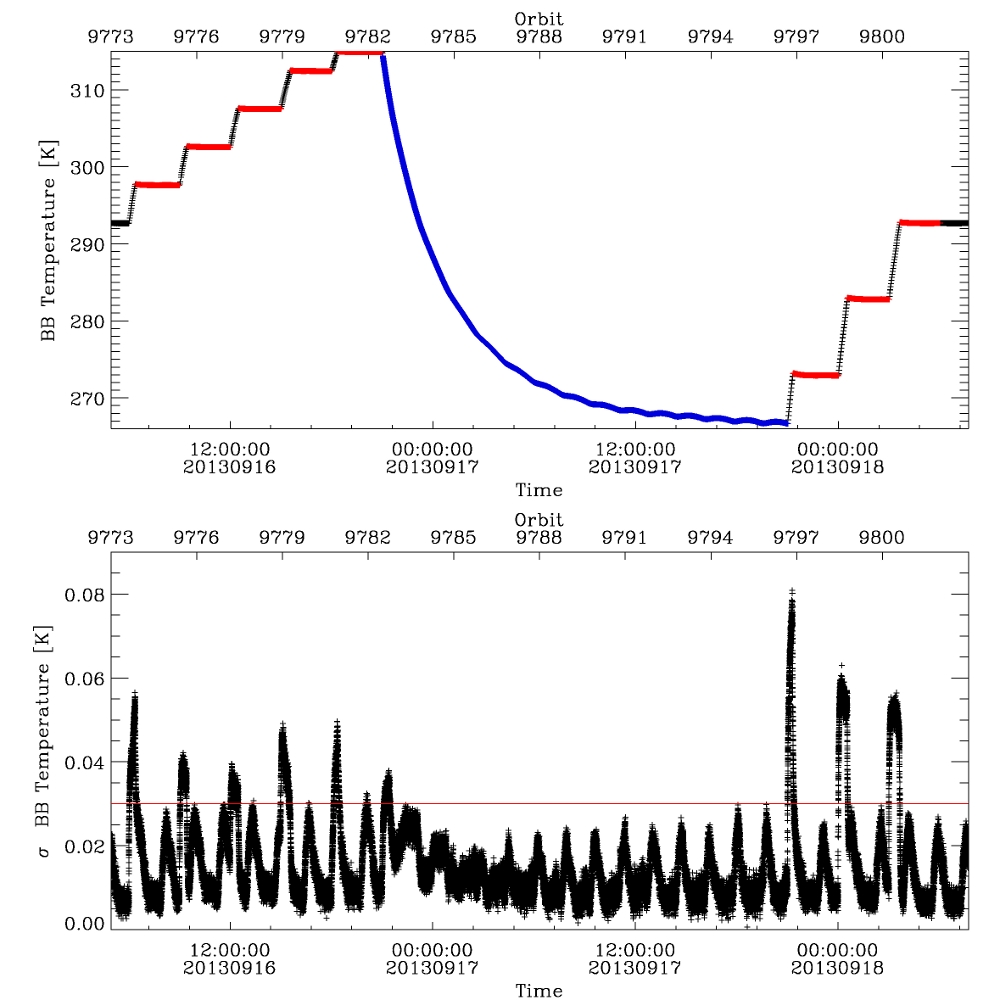 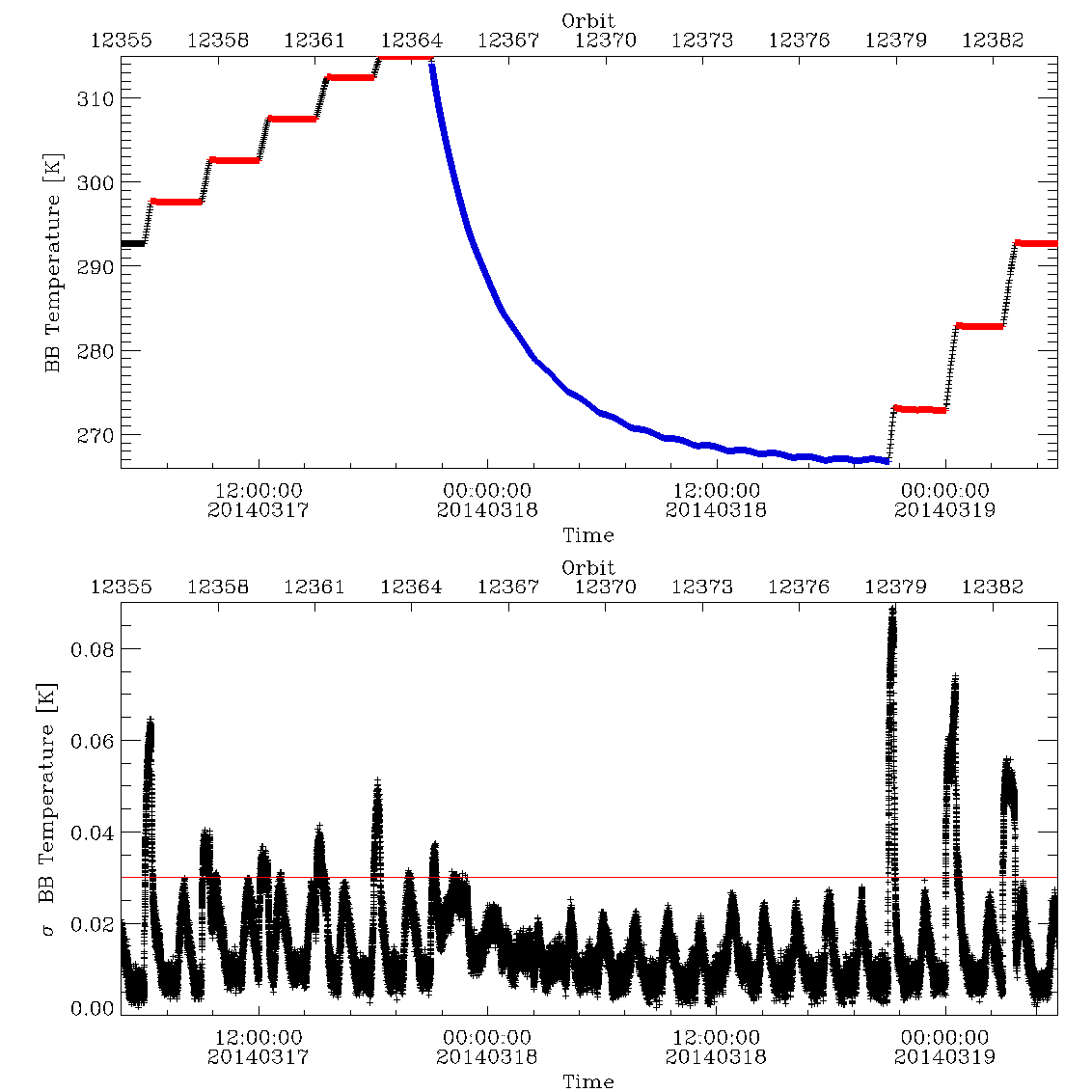 Mar. 16-18 2014 ; 
 orb.: 11064 – 11092; 
~28 orbits.
Sept. 16-18 2012 ; 
 orb.: 9773 – 9801; 
~28 orbits.
Dec. 16-18 2013 ; 
 orb.: 11064 – 11092; 
~28 orbits.
25
Warm-up Cool-down (WUCD) Cycles
WUCD cycles performed previously:  Jun. 2014, Sept. 2014, Dec. 2014
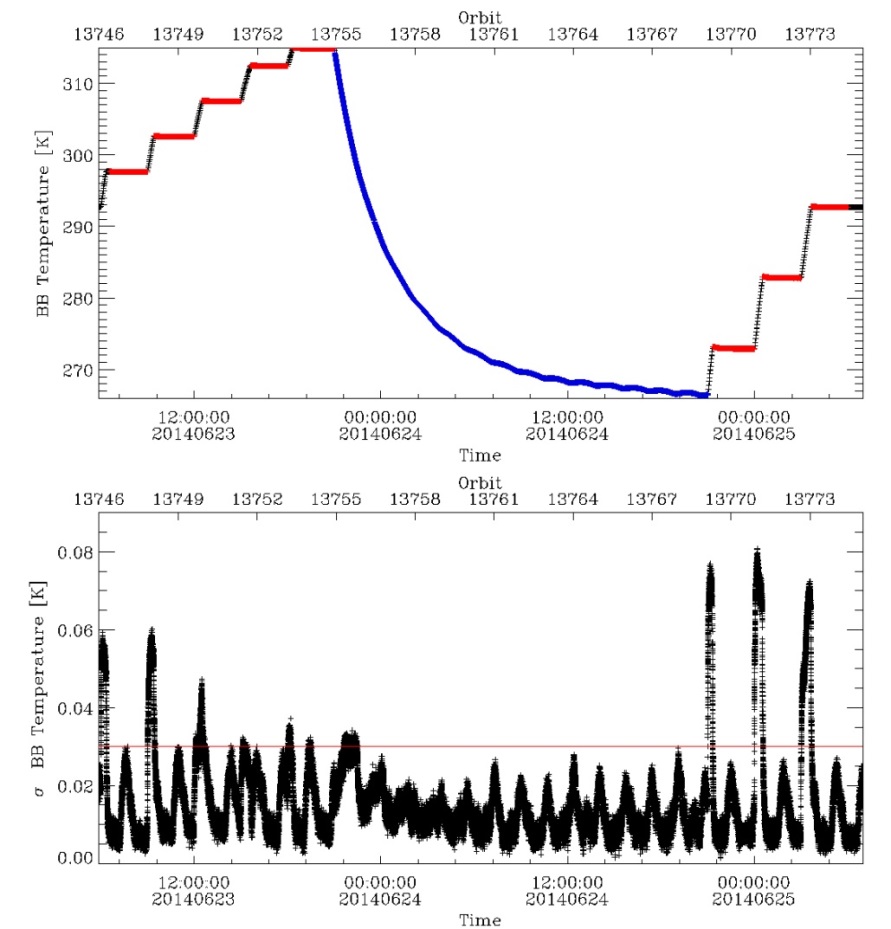 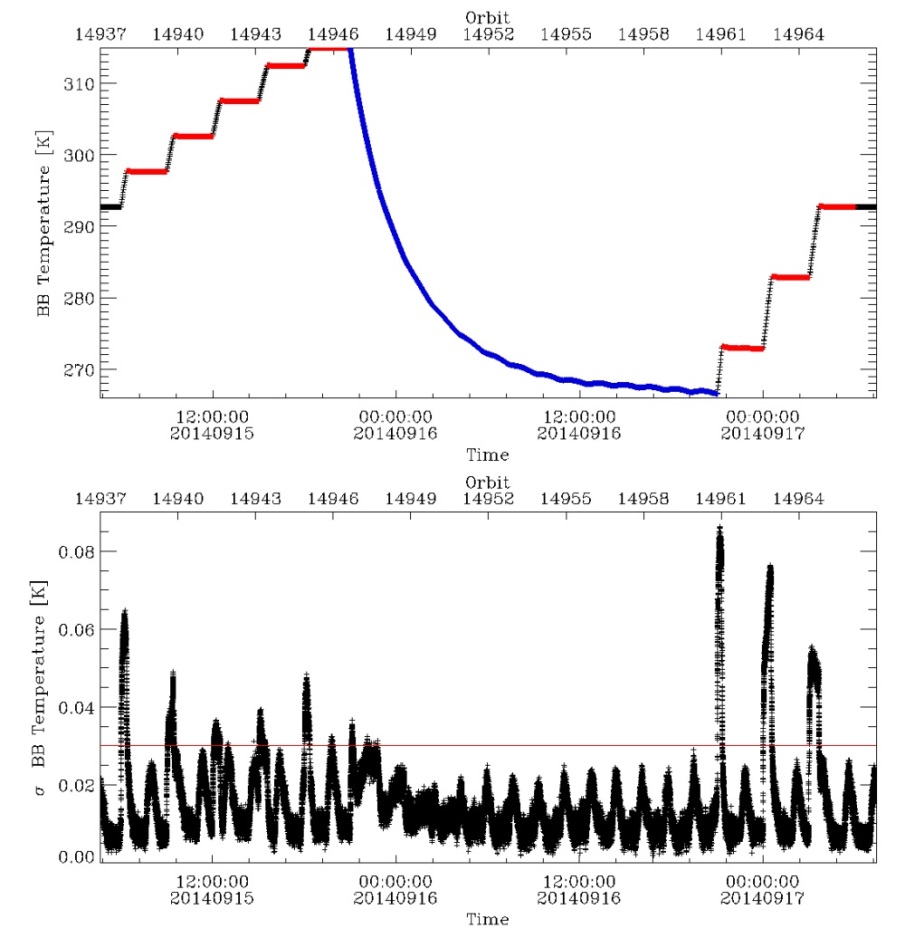 Sept 17-19 2014 ; 
 orb.: 14937 – 14966; 
~29 orbits.
June 23-25 2014 ; 
 orb.: 13746 – 13774; 
~28 orbits.
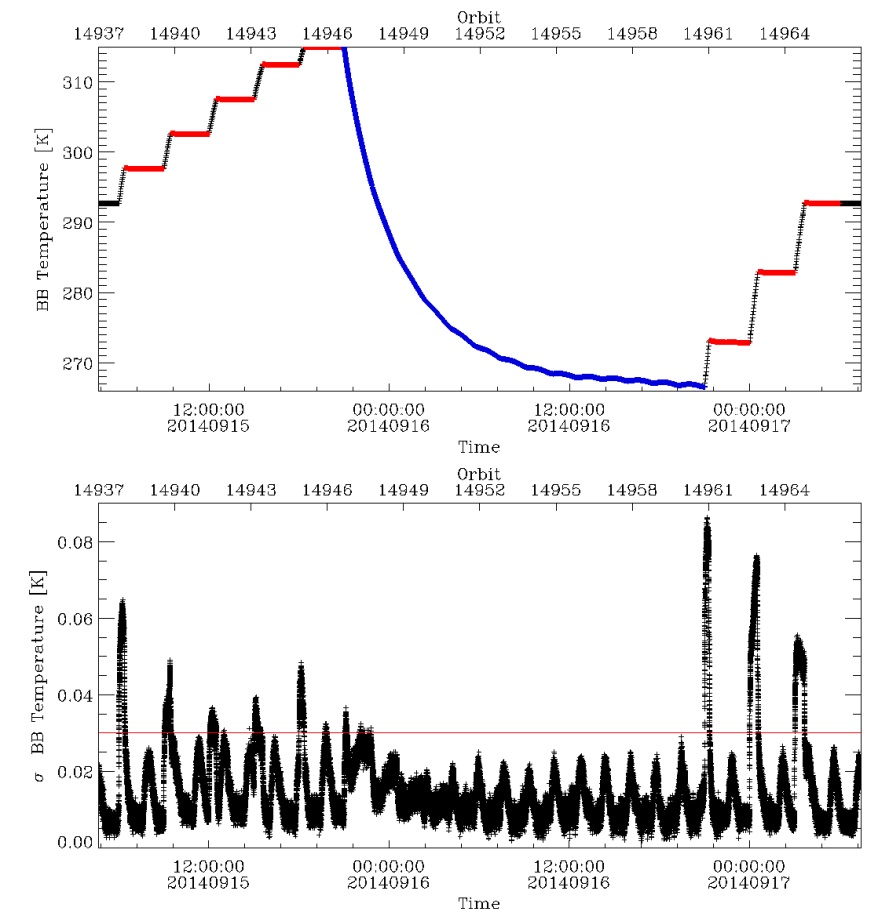 Dec 15-17 2014 ; 
 orb.: 16228 – 16257;
~30 orbits.
26
WUCD 16-18 Mar 2015 Data Selection
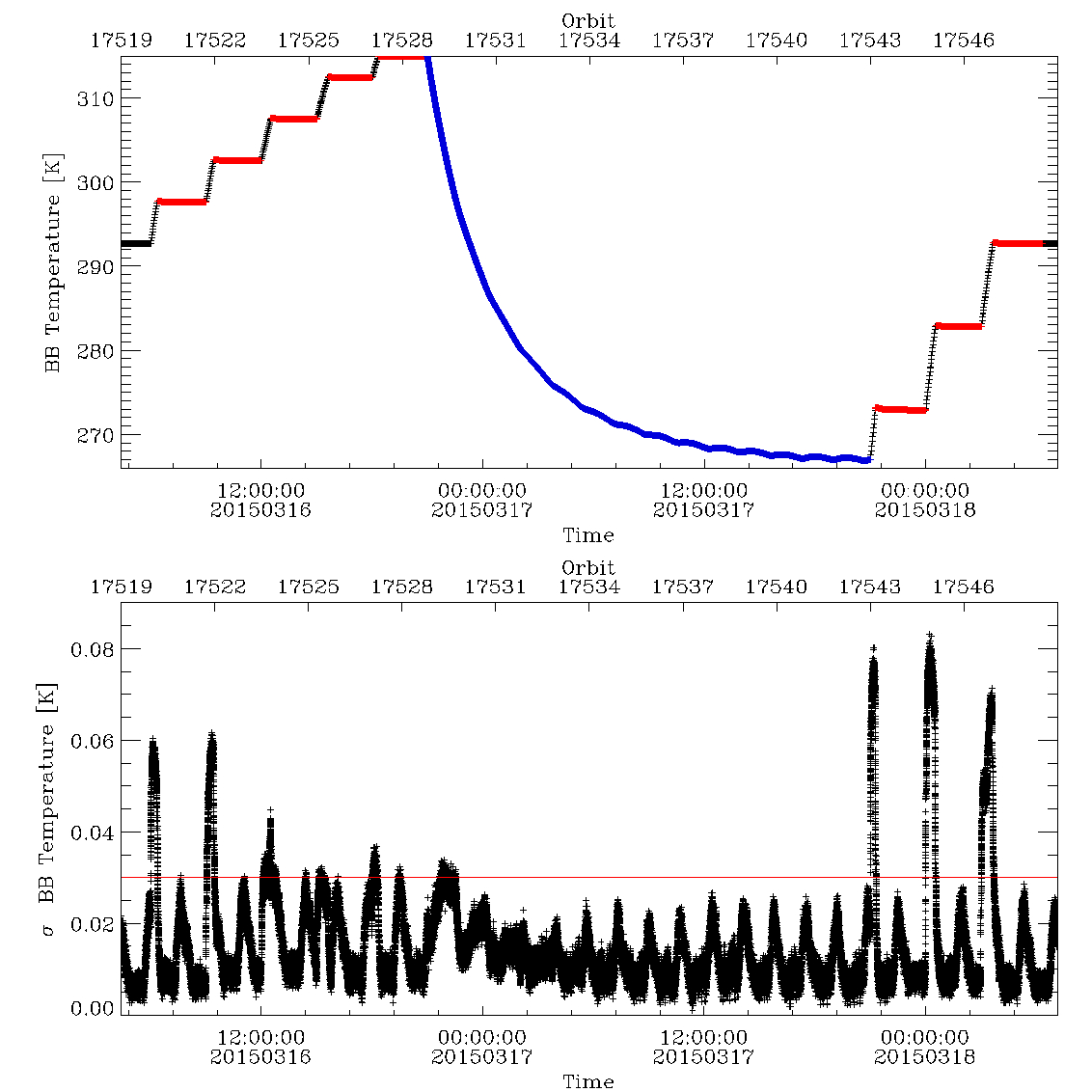 Warm-up: 
 Orbits: 17519 – 17528; 17543 – 17548
 TBB set to: 297.5K, 302.5K, 307.5K, 312.5K, 315.0K and 272.5K, 282.5K, 292.5K, 
 The scans used (~41616) are 
highlighted in red.
Cool-down: 
 Orbits: 17528  – 17543. 
 TBB  range:  266.9 K to 315K;
 The scans used (~48624)  are shown in blue.
27
Calibration Coefficients – c1/LUT
Band average:100* (c1on-orbit- c1LUT )/c1LUT:
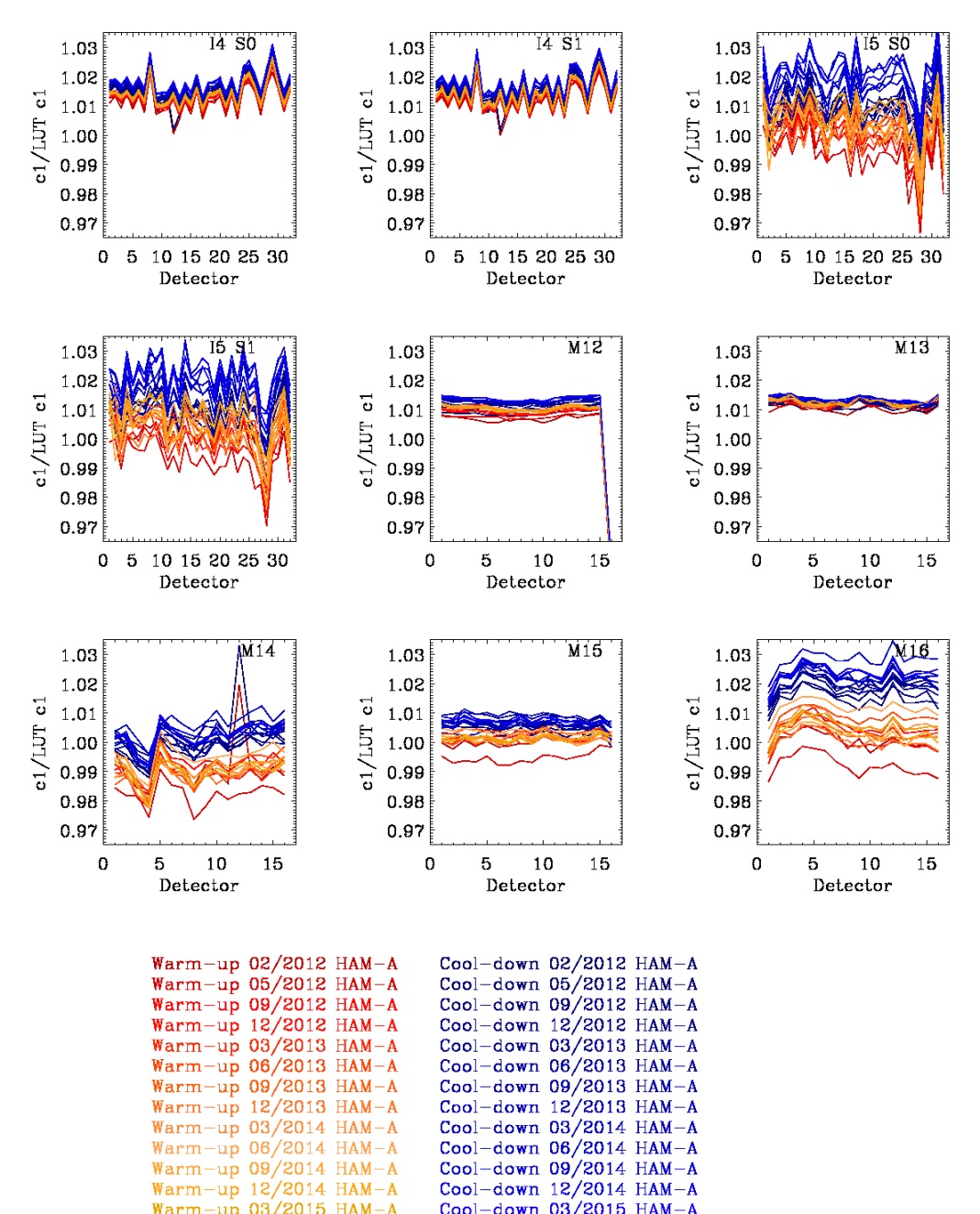 28
C2  Coefficients
Band average c2
Detector specific c2/c2LUT
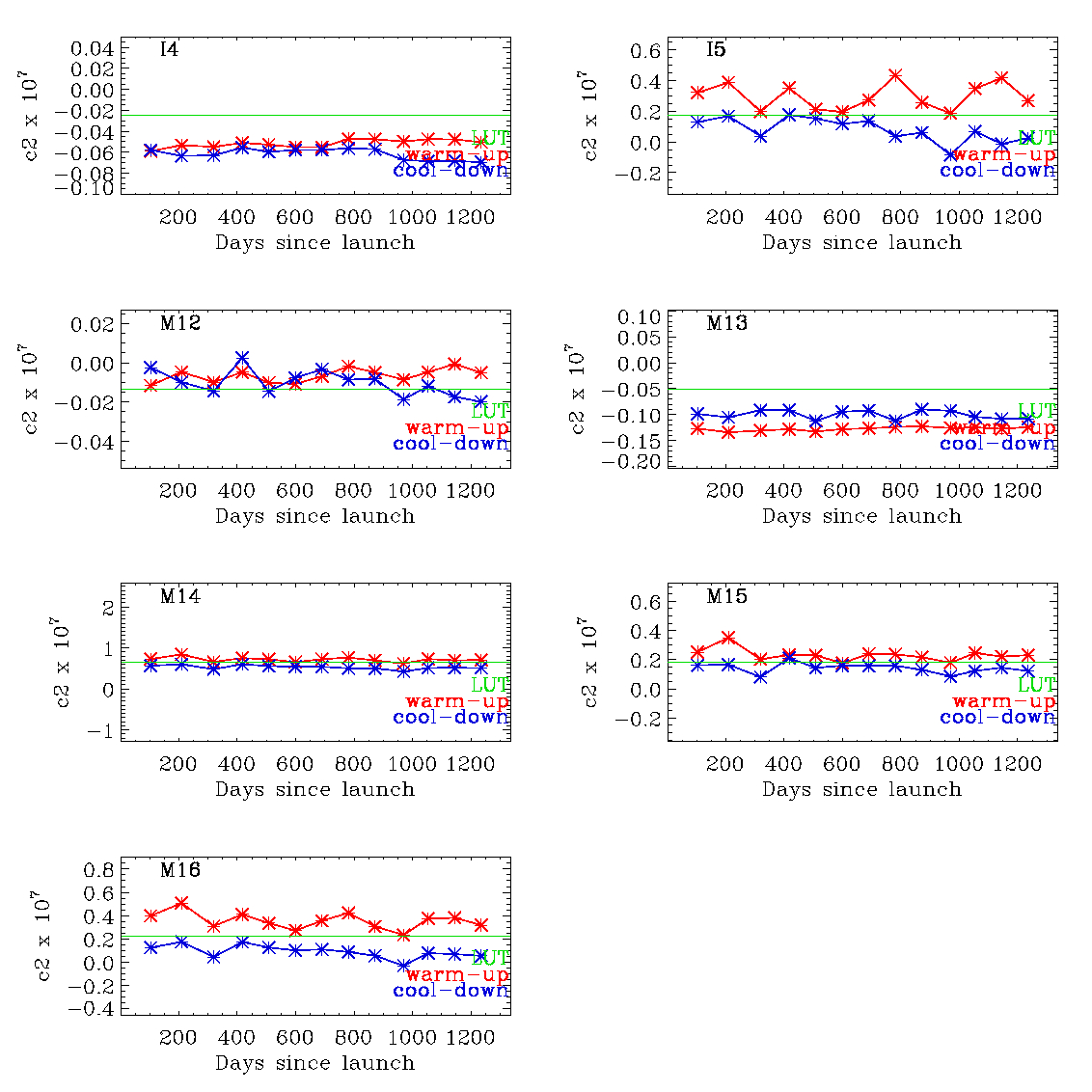 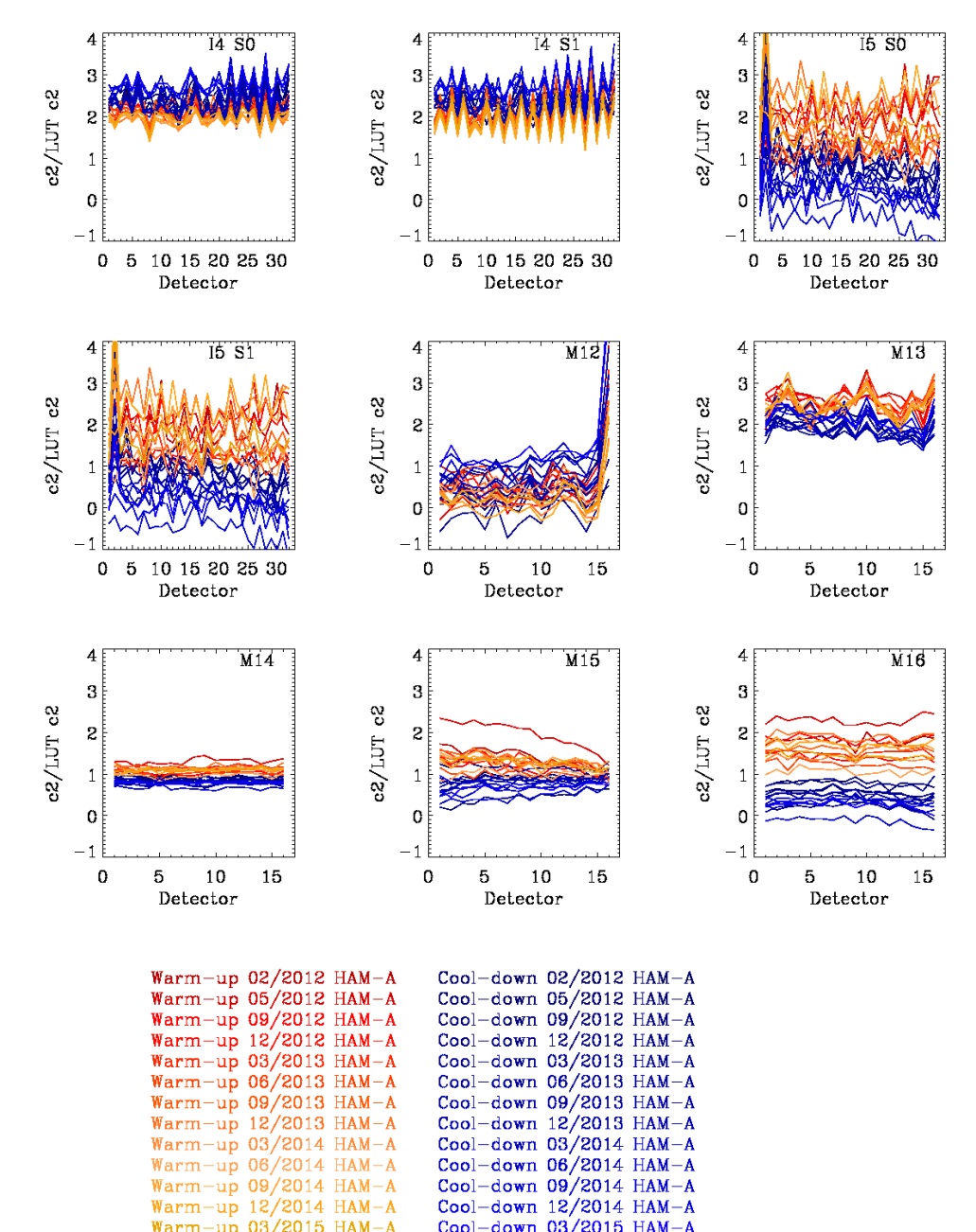 Y-range spans
 c2LUT 3 x c2LUT
29
Comparison to Requirement [%]
Uncertainty specifications
Defined in terms of %, at particular uniform scene temperatures
Estimates exceed the specification at lower scene temperatures for bands M12 and M13
30
Uncertainty [K]
Uncertainty contributors:
Dominant for MWIR bands are the relative BB radiance uncertainty and the relative EV dn uncertainty (increasing rapidly with decreasing scene temperature). 
The LWIR bands uncertainties are dominated by the c0, RVS, and EV dn relative uncertainties, which increase with decreasing scene temperature.
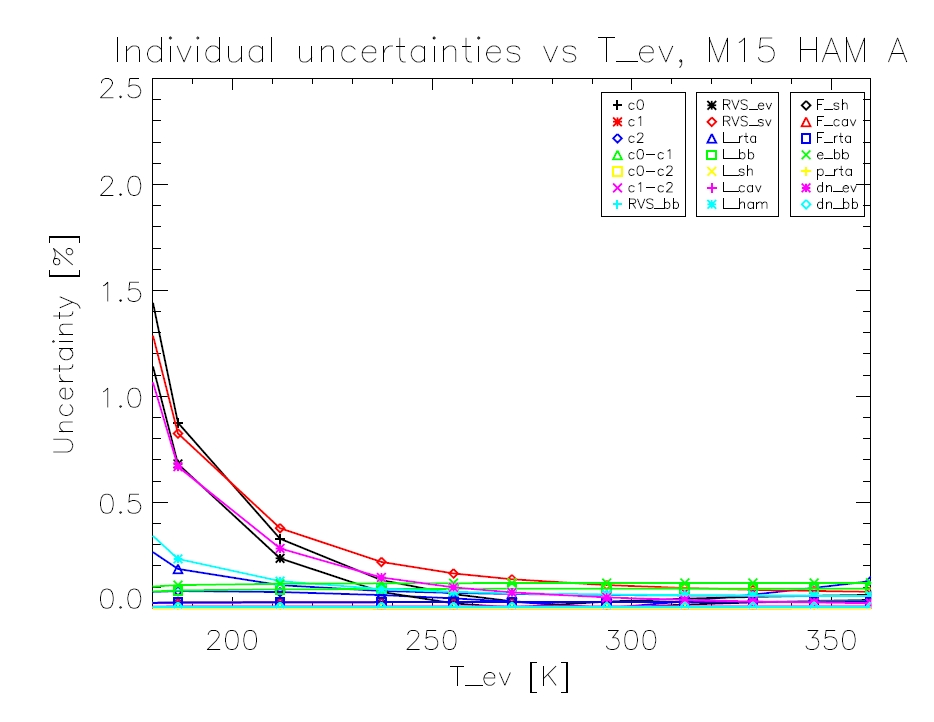 31